Demographic trends and projections in North Texas and Texas
Public Library Administrators of North Texas
October 21, 2021
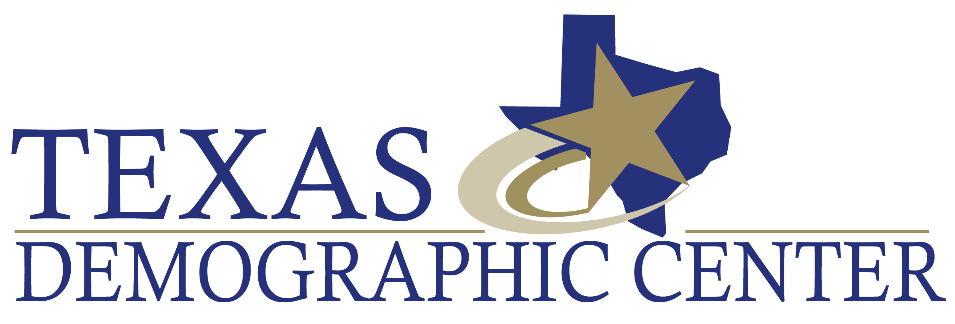 1
Population Growth and Congressional Seat Change
2
Source: U.S. Census Bureau. 2010 and 2020 Census Count
[Speaker Notes: Texas is the second largest state in terms of population (2nd to CA) and area (2nd to AK). In terms of number of people, Texas’ growth exceeds that of all other states between 2010 and 2020. Texas has added over 4.2 million people between April 1, 2010 and July 1, 2020. This puts Texas on track to meet or surpass the number of people added in the last census when Texas gained 4 congressional seats. Projections from multiple sources anticipate Texas will gain 3 congressional districts after the 2020 census.]
Census 2020 Population, Texas Counties
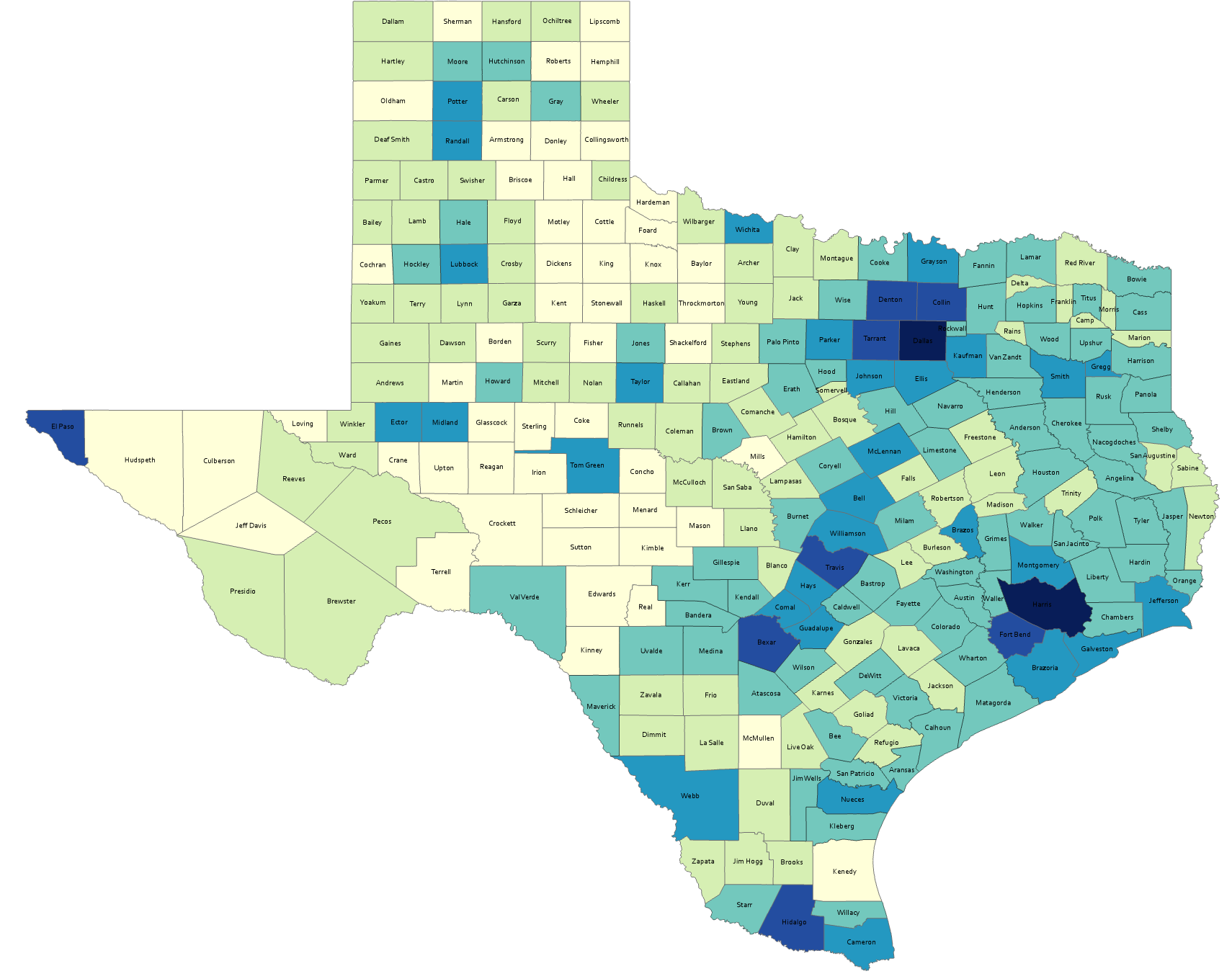 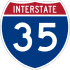 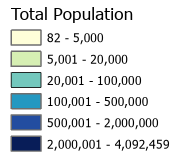 3
Source: US Census Bureau, 2010 and 2020 Census, P.L. 94-171 Redistricting Files
Numeric Change, Texas Counties, 2010-2020
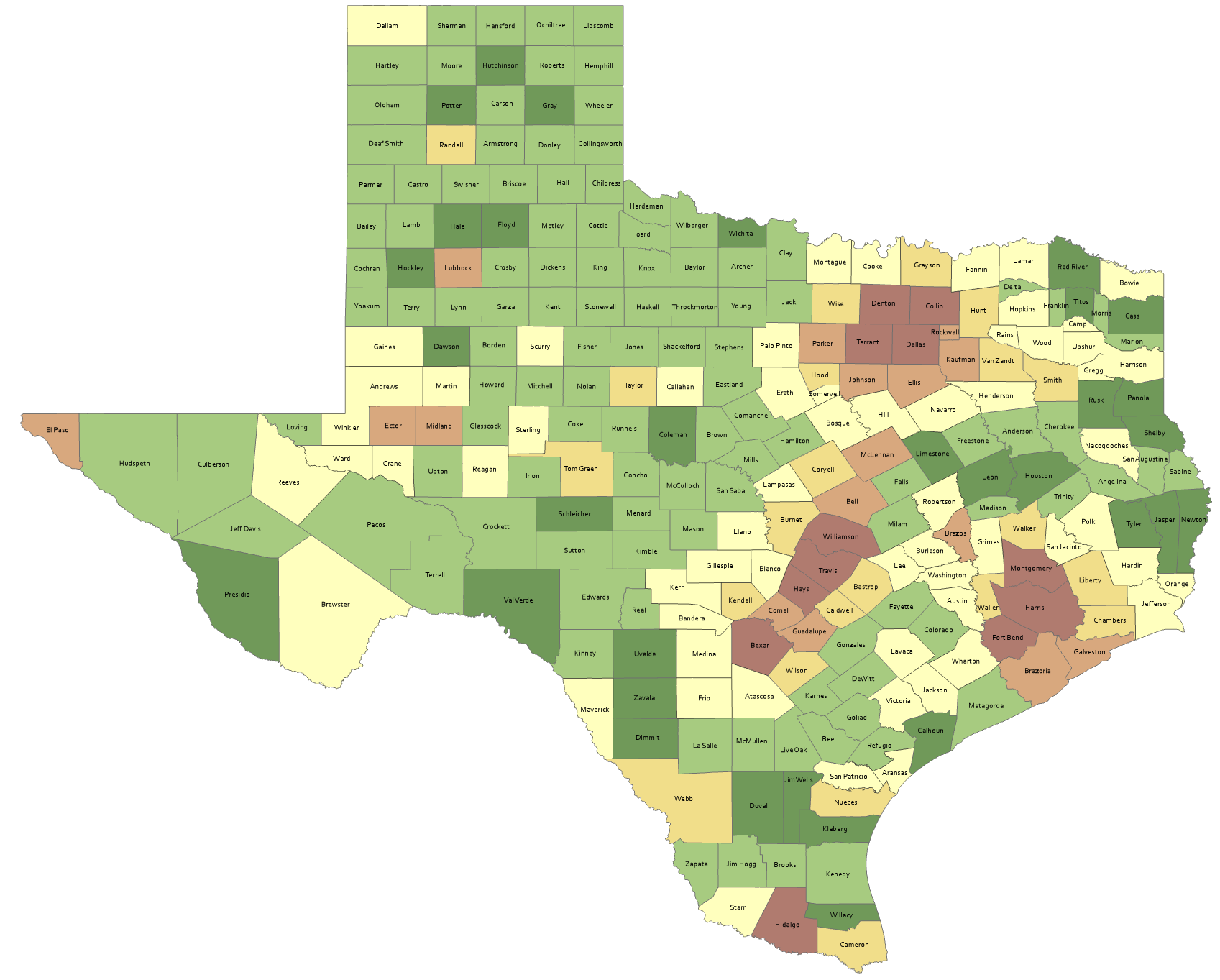 143 counties lost population
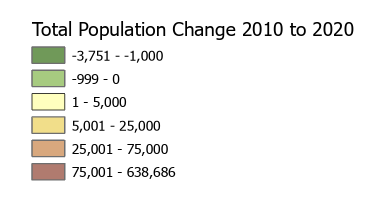 4
Source: US Census Bureau, 2010 and 2020 Census, P.L. 94-171 Redistricting Files
Percent distribution of race/ethnic groups in Texas, 2010 and 2020
5
Source: US Census Bureau, 2010 and 2020 Census, P.L. 94-171 Redistricting Files
Population and population change for the total and race/ethnic groups, Texas, 2010-2020
95.3% attributable to growth of minority populations
6
Source: US Census Bureau, 2010 and 2020 Census, P.L. 94-171 Redistricting Files
Number and percent of Texas counties that had population declines for total and for race/ethnic groups between 2010 and 2020
7
Source: US Census Bureau, 2010 and 2020 Census, P.L. 94-171 Redistricting Files
Numeric Change, Texas Counties, Non-Hispanic White, 2010-2020
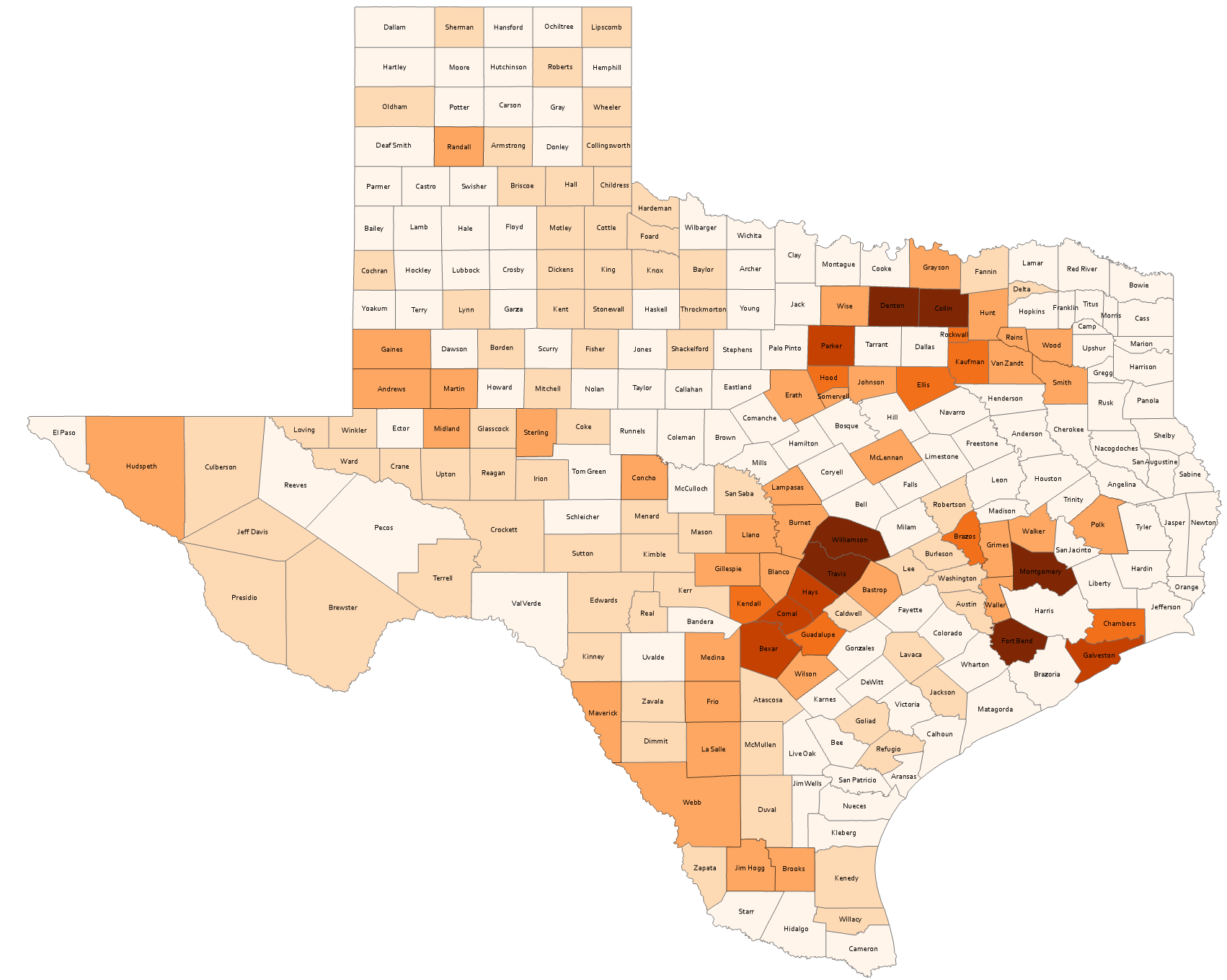 198 counties lost NH white population
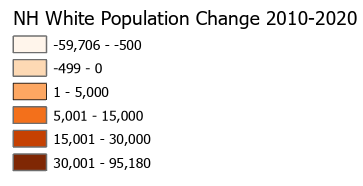 8
Source: US Census Bureau, 2010 and 2020 Census, P.L. 94-171 Redistricting Files
Numeric Change, Texas Counties, Hispanic, 2010-2020
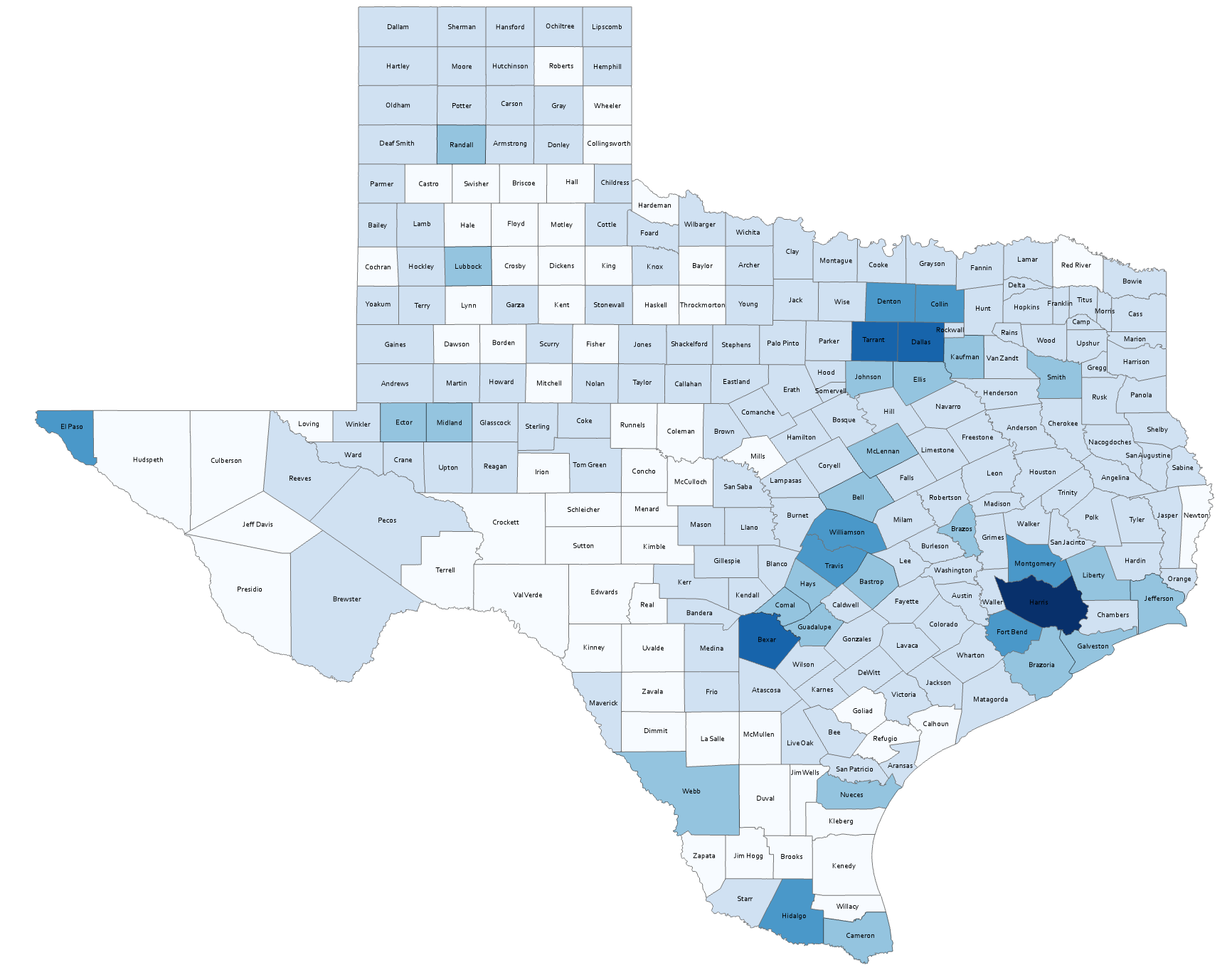 63 counties lost Hispanic population
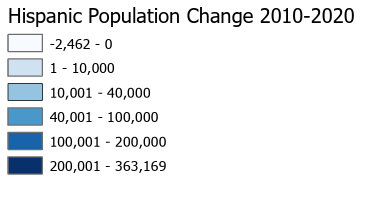 9
Source: US Census Bureau, 2010 and 2020 Census, P.L. 94-171 Redistricting Files
Numeric Change, Texas Counties, Non-Hispanic Black, 2010-2020
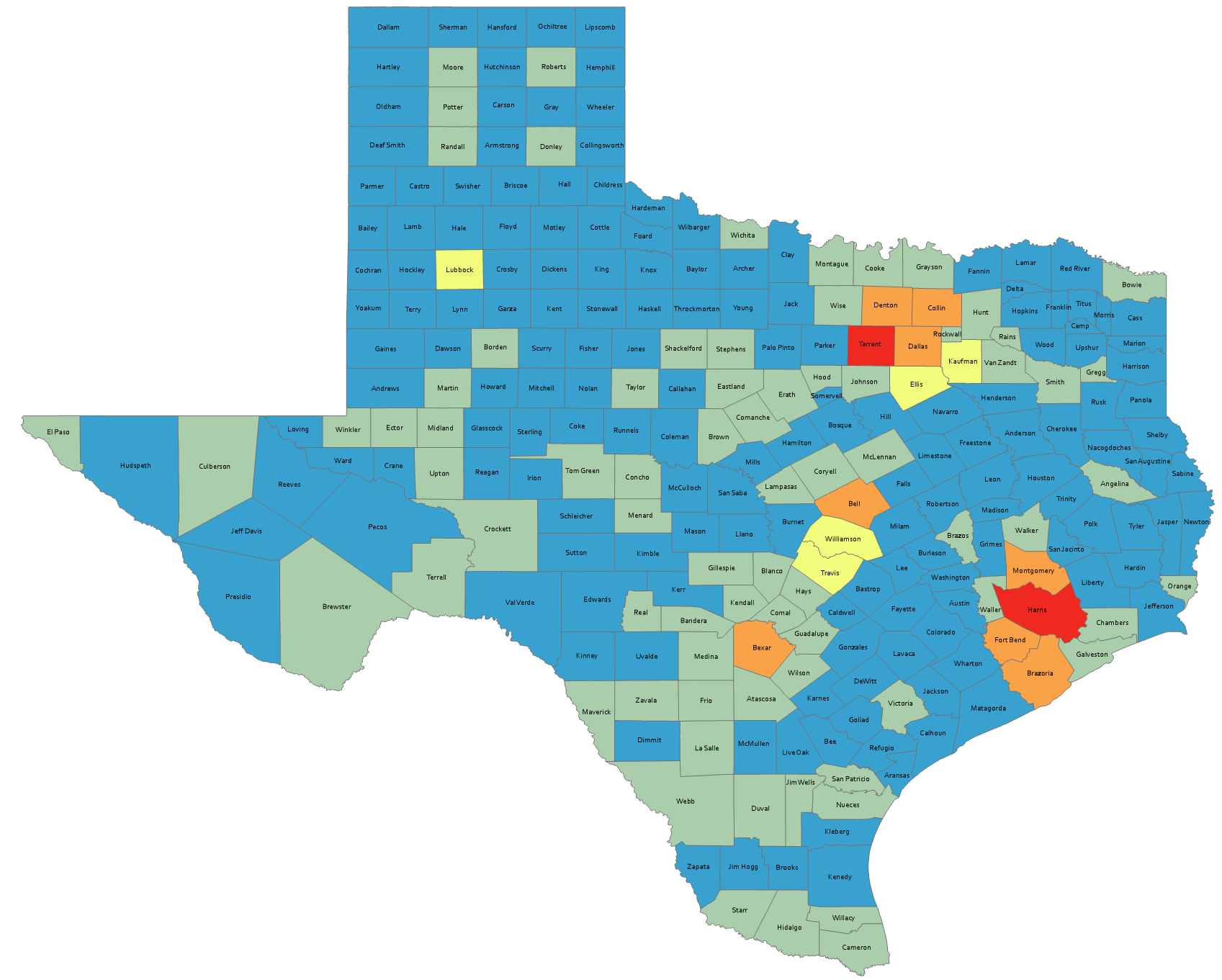 158 counties lost Black population
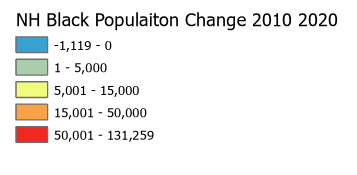 10
Source: US Census Bureau, 2010 and 2020 Census, P.L. 94-171 Redistricting Files
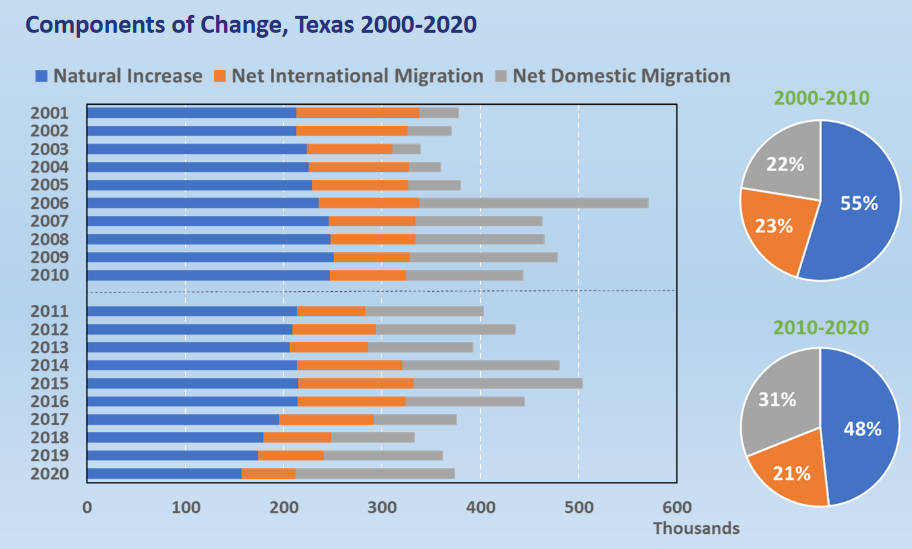 11
Source: U.S. Census Bureau. 2010 and 2020 Vintage Population Estimates
Top Counties for Numeric Growth in Texas, 2010-2020
12
Source: US Census  Bureau, 2020 Evaluation Population Estimates
Top Counties for Percent Growth in Texas, 2010-2020*
13
Source: US Census  Bureau, 2020 Evaluation Population Estimates
*Among counties with populations of 50,000 or more in 2020
Estimated Natural Increase (Decrease), Texas Counties, 2010-2020
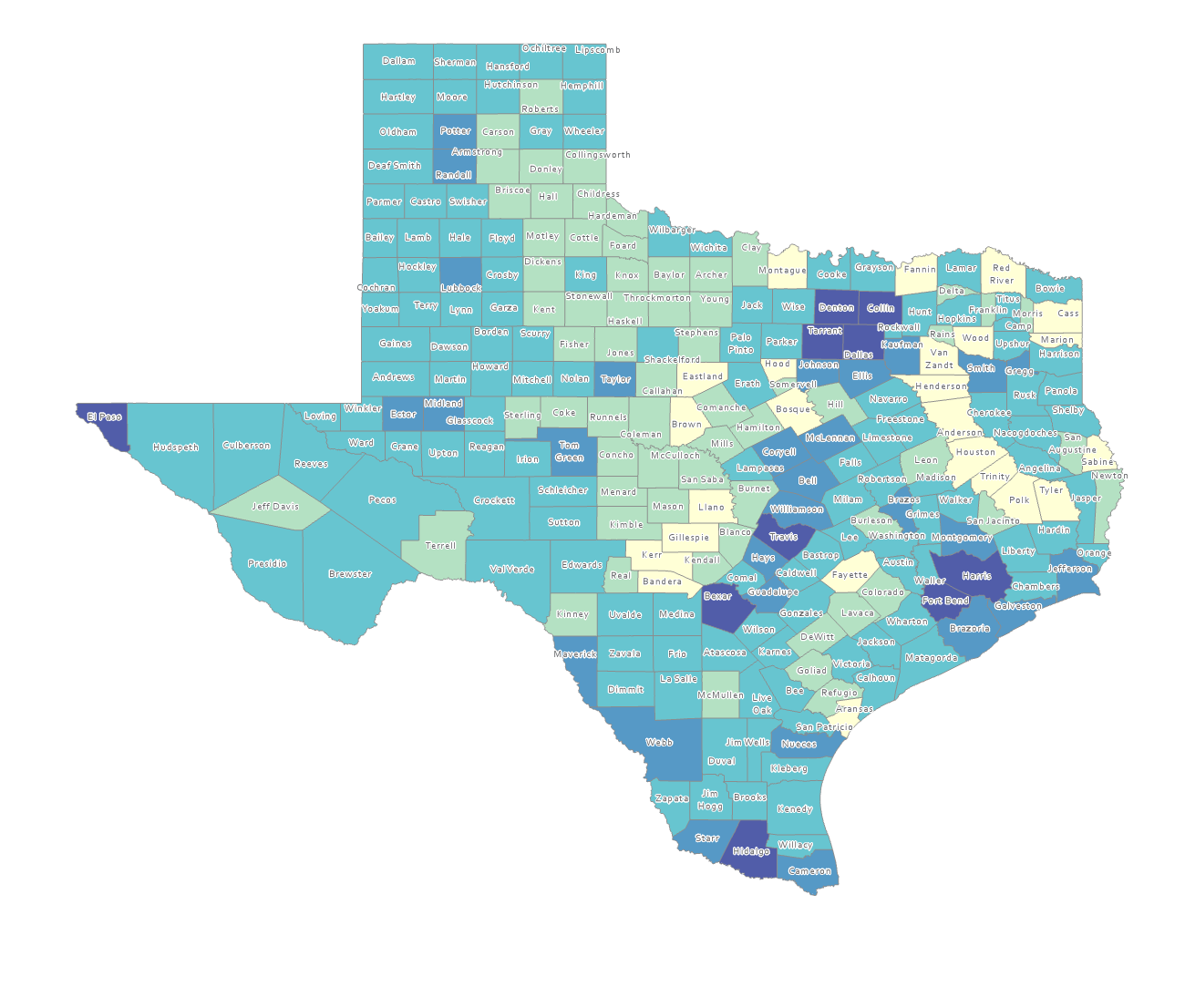 86 counties had natural decrease over the decade (1/3 of Texas’ counties)
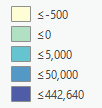 14
Source: US Census Bureau, 2020 Population Estimates
Estimated Population Change from Domestic Migration, Texas Counties, 2010-2020
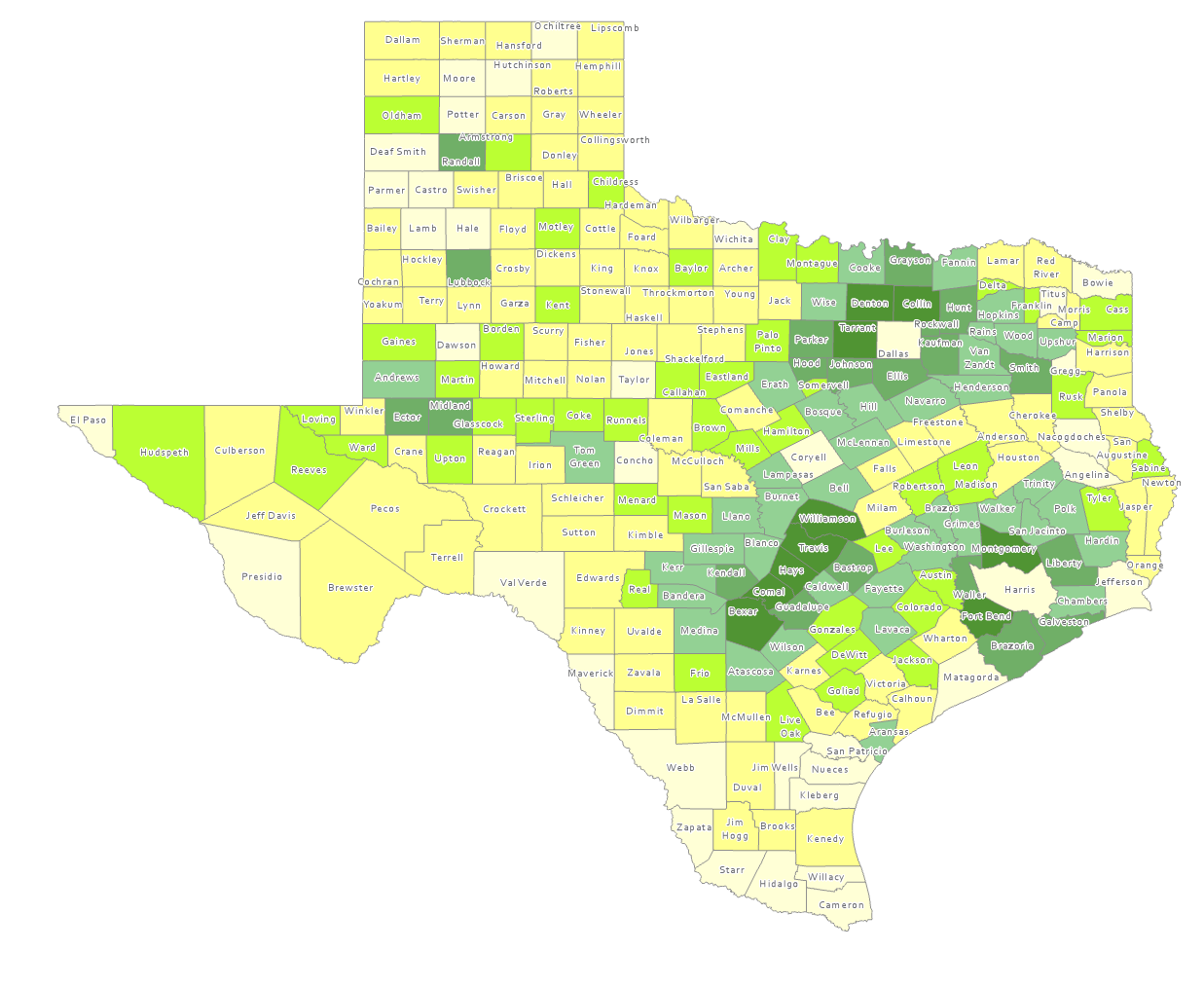 More than half (134) of counties had net out domestic migration
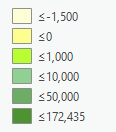 15
Source: US Census Bureau, 2020 Population Estimates
Estimated International Migrants, Texas Counties, 2010-2020
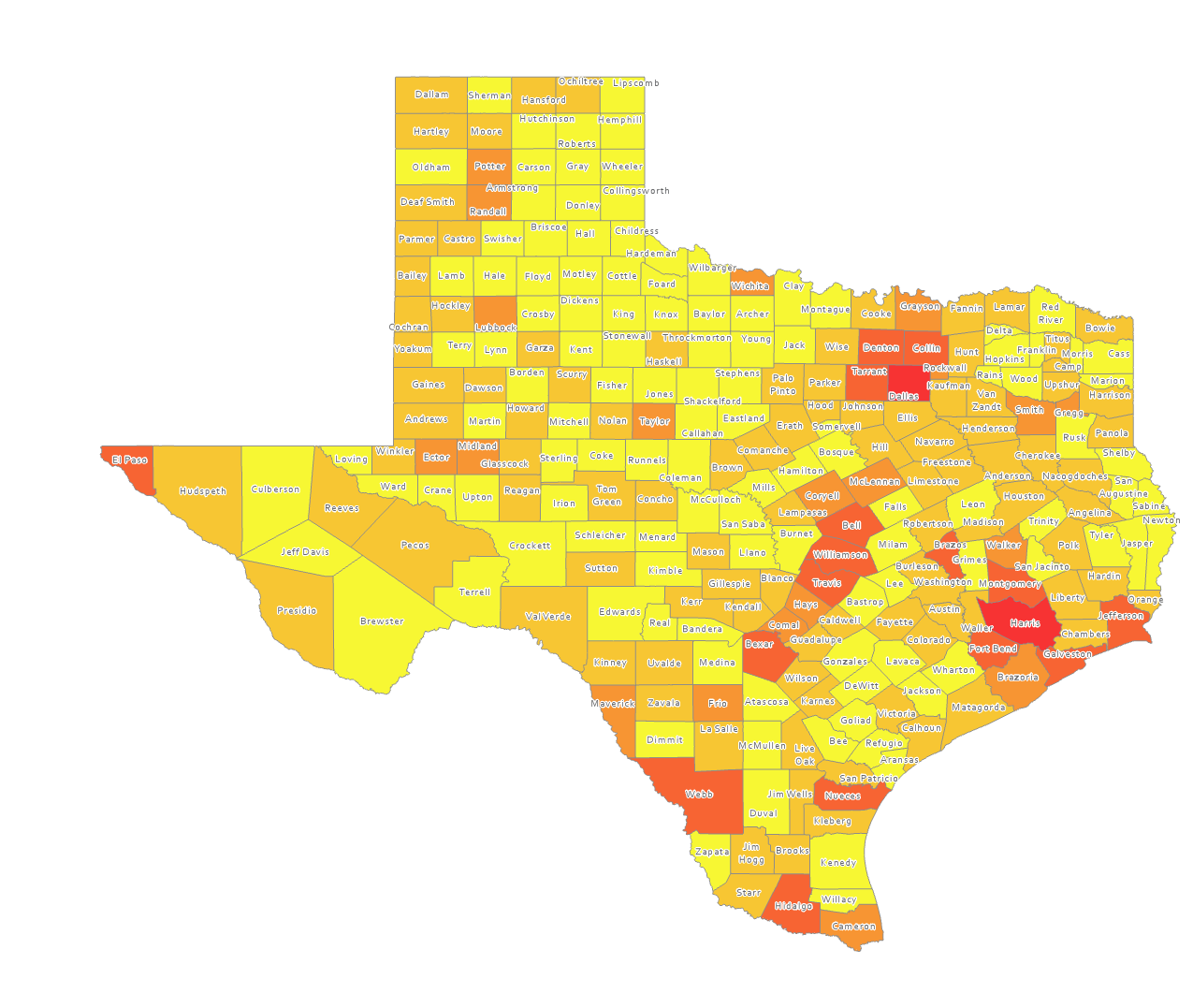 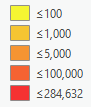 16
Source: US Census Bureau, 2020 Population Estimates
Estimated Net Domestic Migrants Between Texas and Other States, 2010-2019
17
Source: U.S. Census Bureau, State-to-State Migration Flows, 2010-2019
Total Fertility Rate for Select States, 2008-2018
18
Generational Population Pyramids, Texas, 2010 and 2020
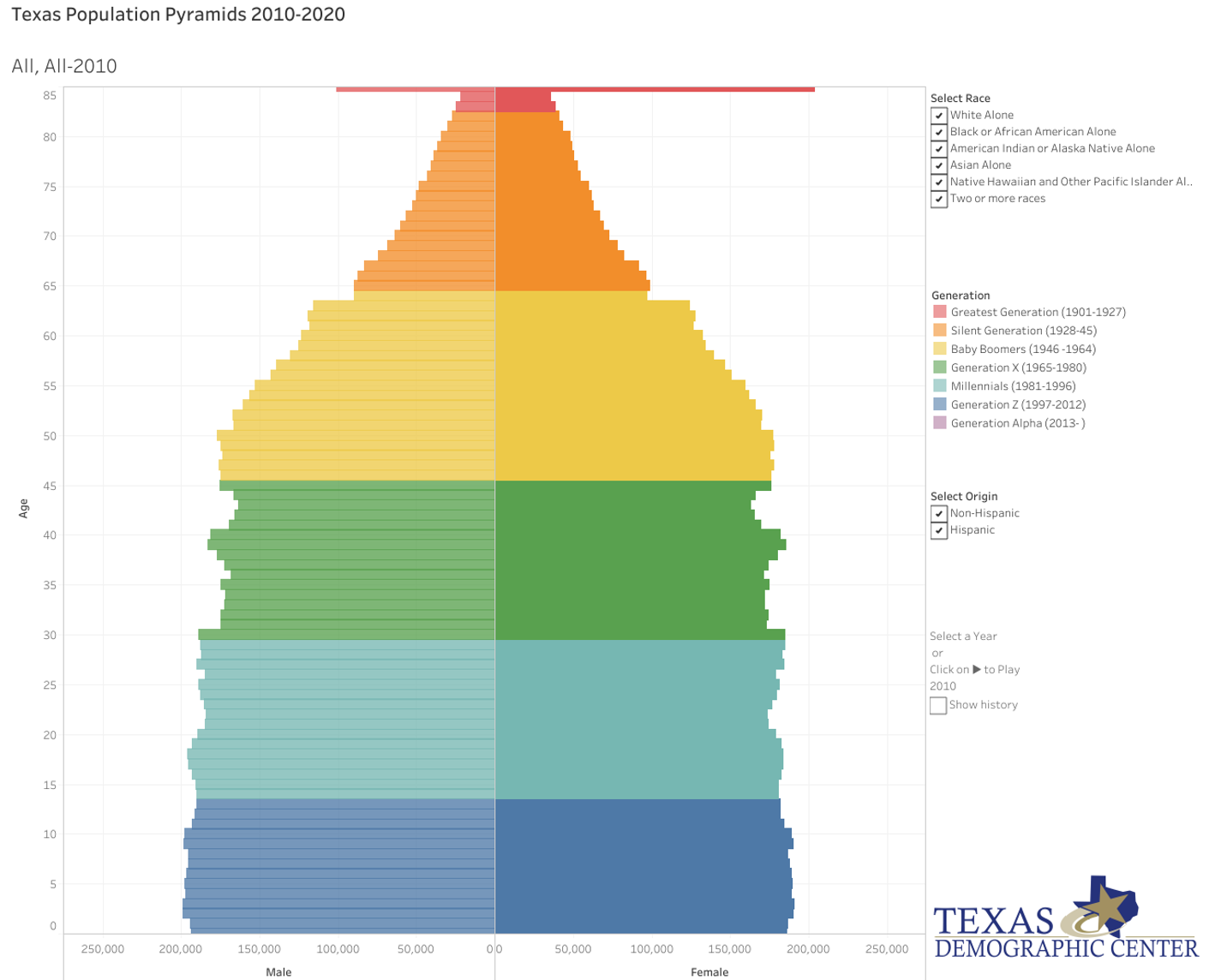 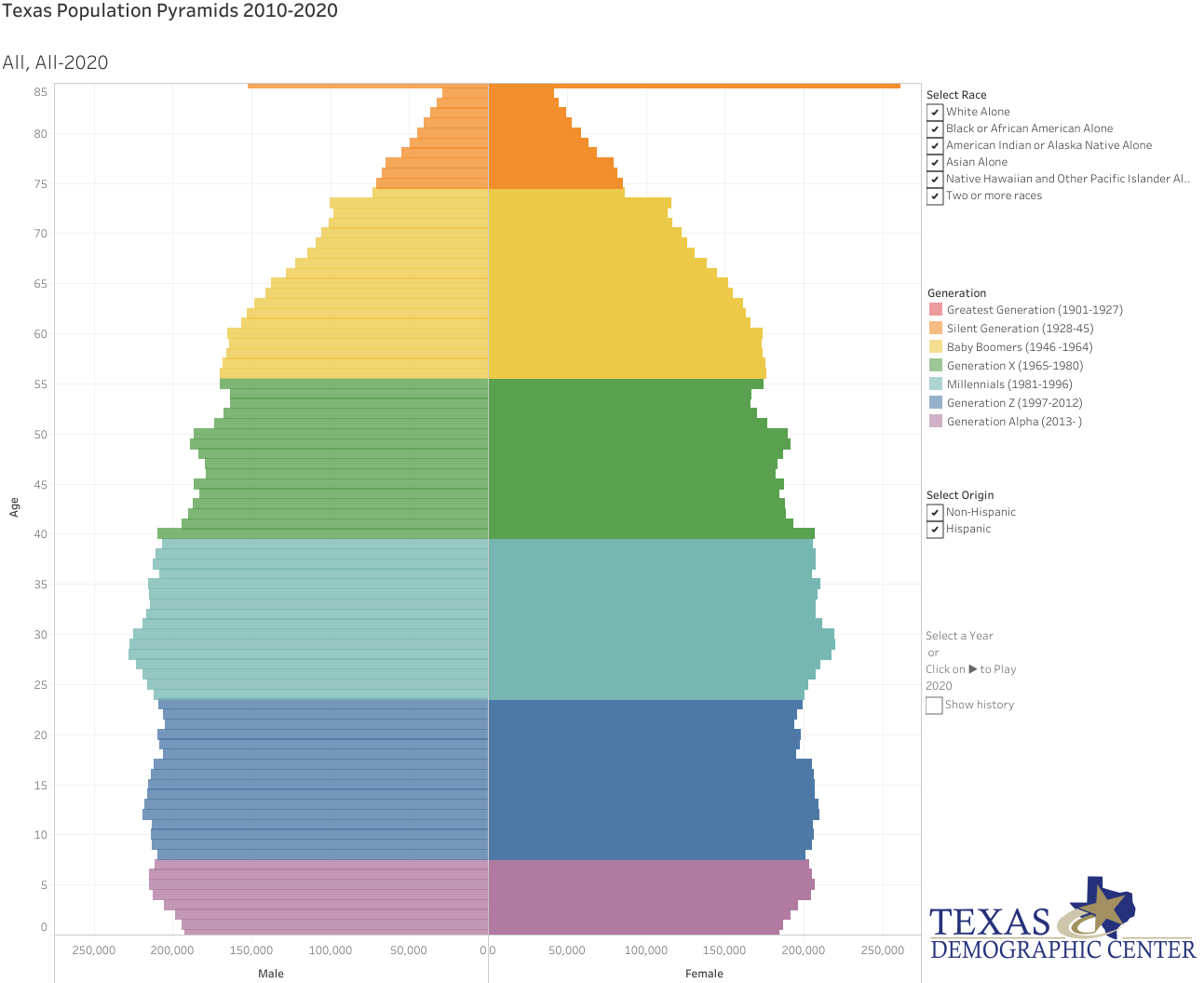 2010                                                                                                                 2020
Source: US Census Bureau, 2010 Estimates and 2020 Evaluation Population Estimates
Source: US Census Bureau, 20209 Population Estimates
Texas White (non-Hispanic) and Hispanic Populations by Age, 2019
20
Source: Texas Demographic Center, 2018 Population Estimates
Texas Population Pyramid by Race/Ethnicity, 2019
21
Source: US Census Bureau, 2019 Population Estimates
[Speaker Notes: This population pyramid represents the age, sex, race and ethnic composition of the Texas population Blue represents males, red females, rows are single years of age, and shades represent specified race/ethnic groups as indicated in the legend]
Texas Population Pyramid by Race/Ethnicity, 2019
22
Source: US Census Bureau, 2019 Population Estimates
[Speaker Notes: This population pyramid represents the age, sex, race and ethnic composition of the Texas population Blue represents males, red females, rows are single years of age, and shades represent specified race/ethnic groups as indicated in the legend]
Texas Population Pyramid by Race/Ethnicity, 2019
23
Source: US Census Bureau, 2019 Population Estimates
[Speaker Notes: This population pyramid represents the age, sex, race and ethnic composition of the Texas population Blue represents males, red females, rows are single years of age, and shades represent specified race/ethnic groups as indicated in the legend]
Texas Population Pyramid by Race/Ethnicity, 2019
24
Source: US Census Bureau, 2019 Population Estimates
[Speaker Notes: This population pyramid represents the age, sex, race and ethnic composition of the Texas population Blue represents males, red females, rows are single years of age, and shades represent specified race/ethnic groups as indicated in the legend]
Percent of Civilian Labor Force by Occupation, Texas, 2007, 2017 and 2017-2017 Change
25
Source: US Census Bureau, American Community Survey, 1-Year Sample, 2007, 2017
Percent of Civilian Labor Force by Occupation, Texas, and Tarrant, Denton, Dallas and Collin Counties 2010, 2019 and 2019-2010 Change
26
Educational Attainment of Persons Age 25 Years and Older by Race/Ethnicity, Texas, 2019
39.9%
70.1 %
27
Source: US Census Bureau, American Community Survey, 1-Year Sample, 2019
Percent of the Population Aged-25 Years and Older with a Bachelor’s Degree or Higher by Race/Ethnicity, Texas, 2007 and 2019
Change in percent
7.8%
6.1%
7.7%
5.4%
28
Source: US Census Bureau, ACS 1-Year Estimates, 2007, 2019
Percent race/ethnic composition Tarrant, Denton, Dallas and Collin Counties, and Texas, 2019
29
Source: US Census Bureau, American Community Survey,  5-Year Sample, 2015-2019
Percent race/ethnic composition Tarrant, Denton, Dallas and Collin Counties, and Texas, 2019
30
Source: US Census Bureau 2019 Population Estimates
Social and economic characteristics for Tarrant, Denton, Dallas and Collin Counties, 2015-2019
31
Source: US Census Bureau, American Community Survey,  5-Year Sample, 2015-2019
Percent of housing stock by year built, Metroplex area, census tracts, , 2015-2019
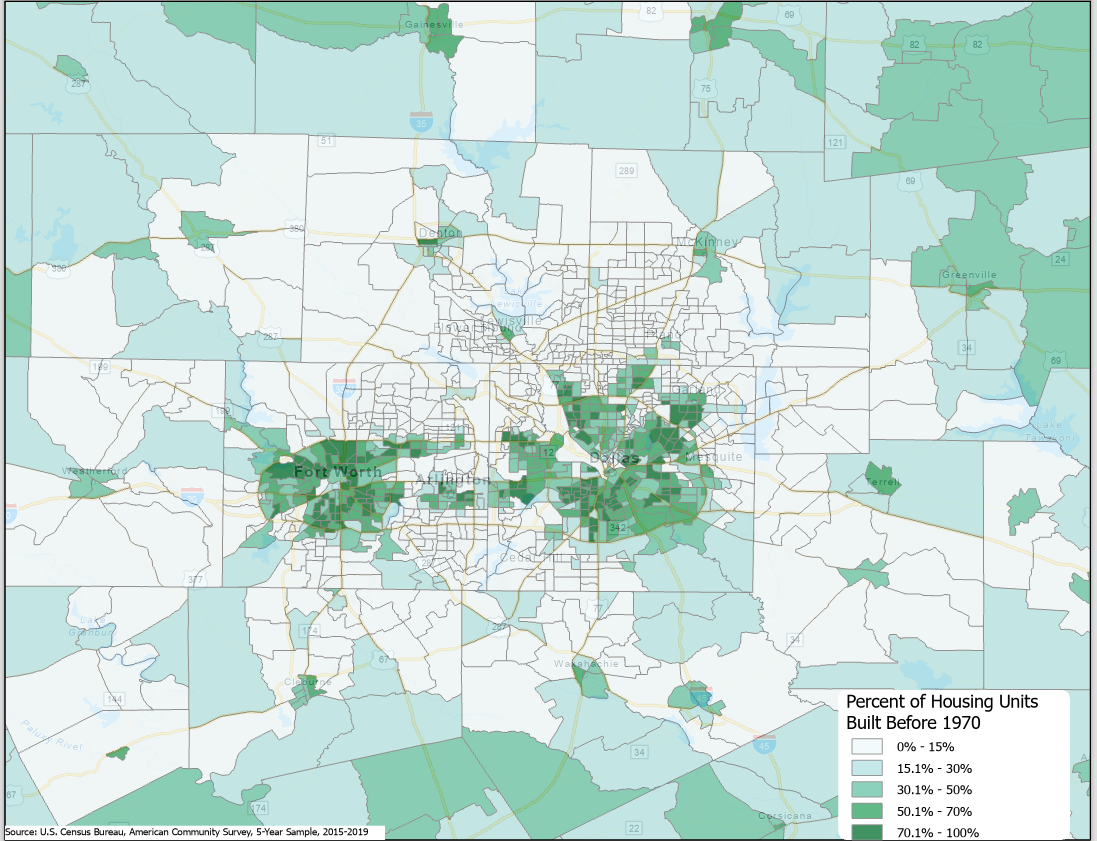 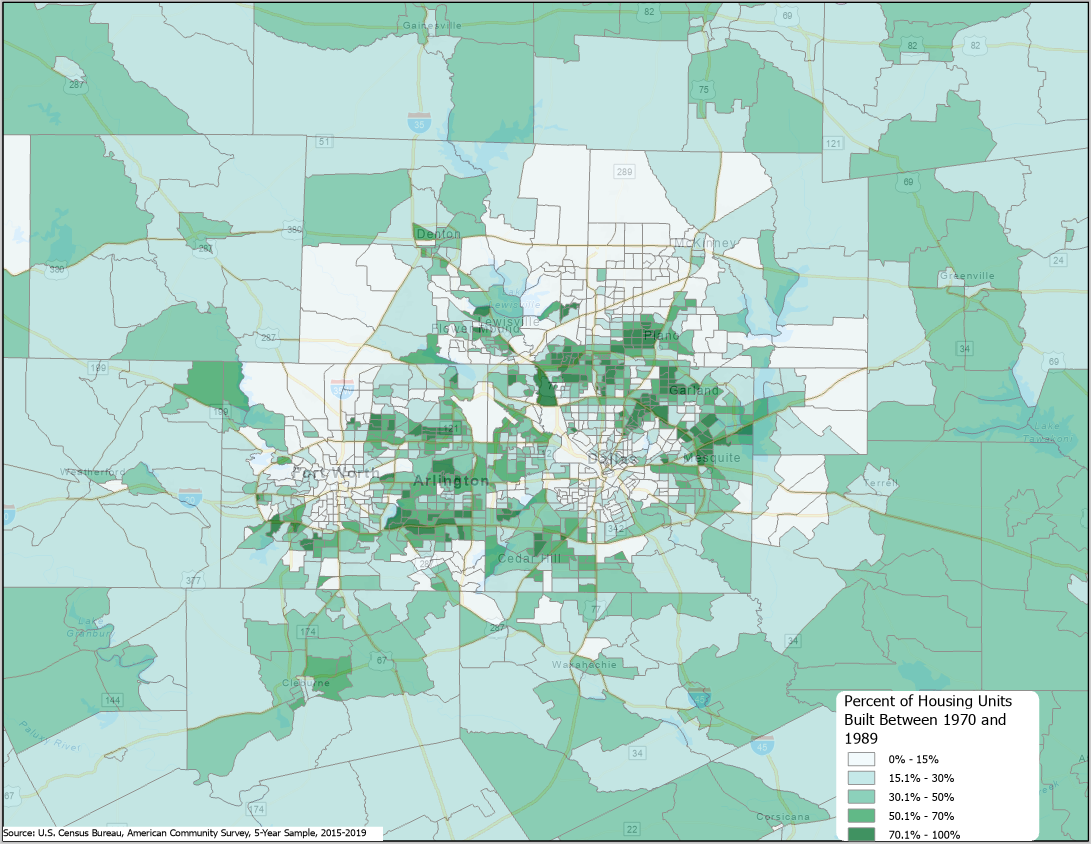 Before 1970
1970-1989
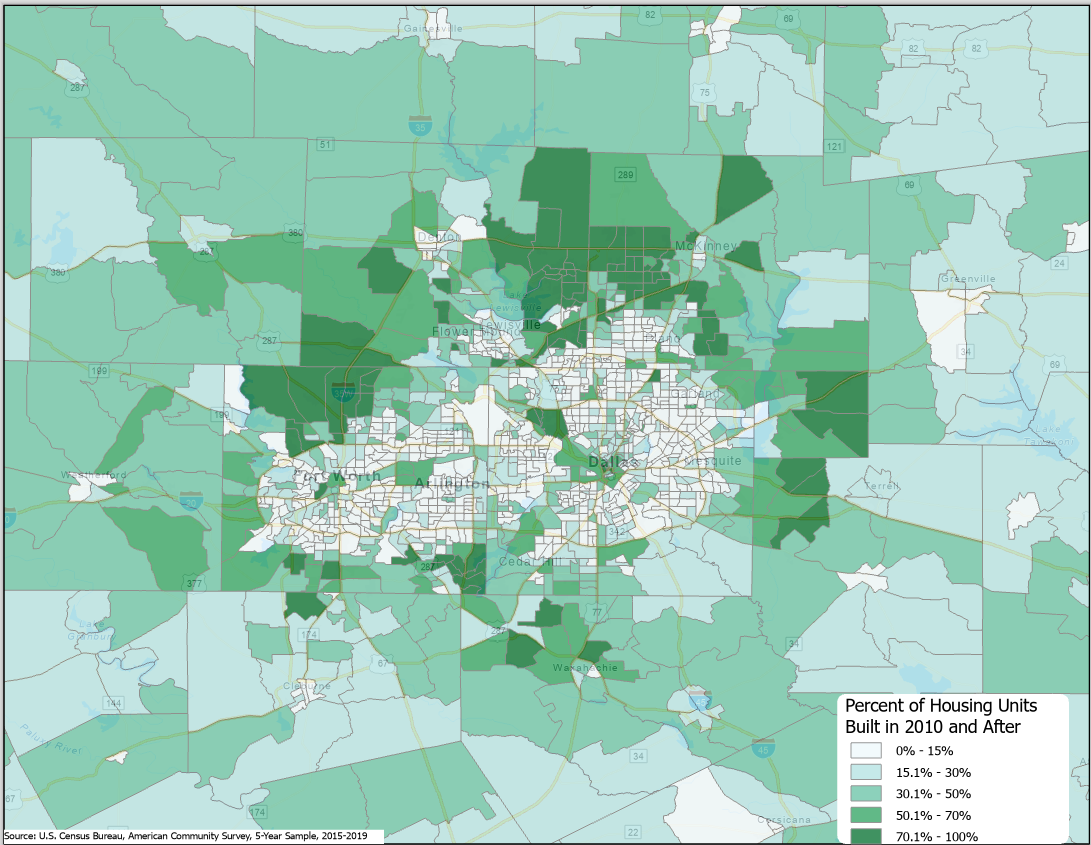 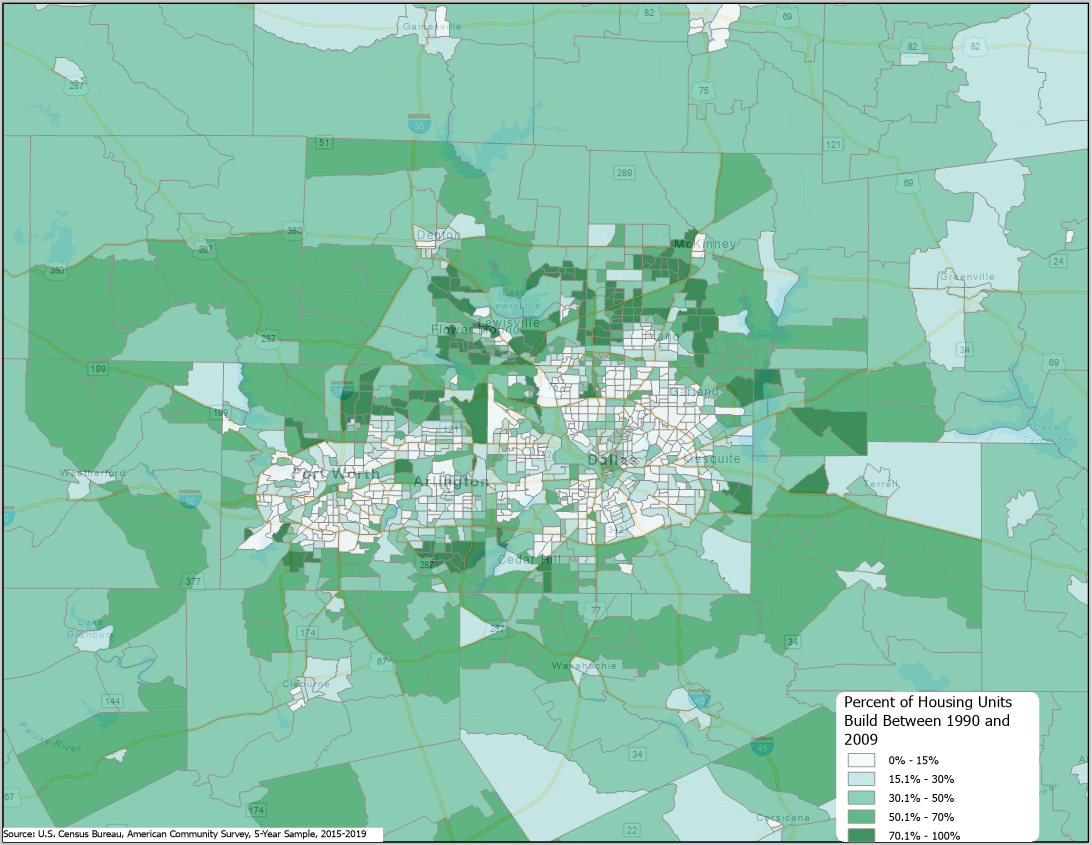 1990-2009
2010 and later
32
Percent non-Hispanic Asian population, Metroplex area, census tracts, 2015-2019
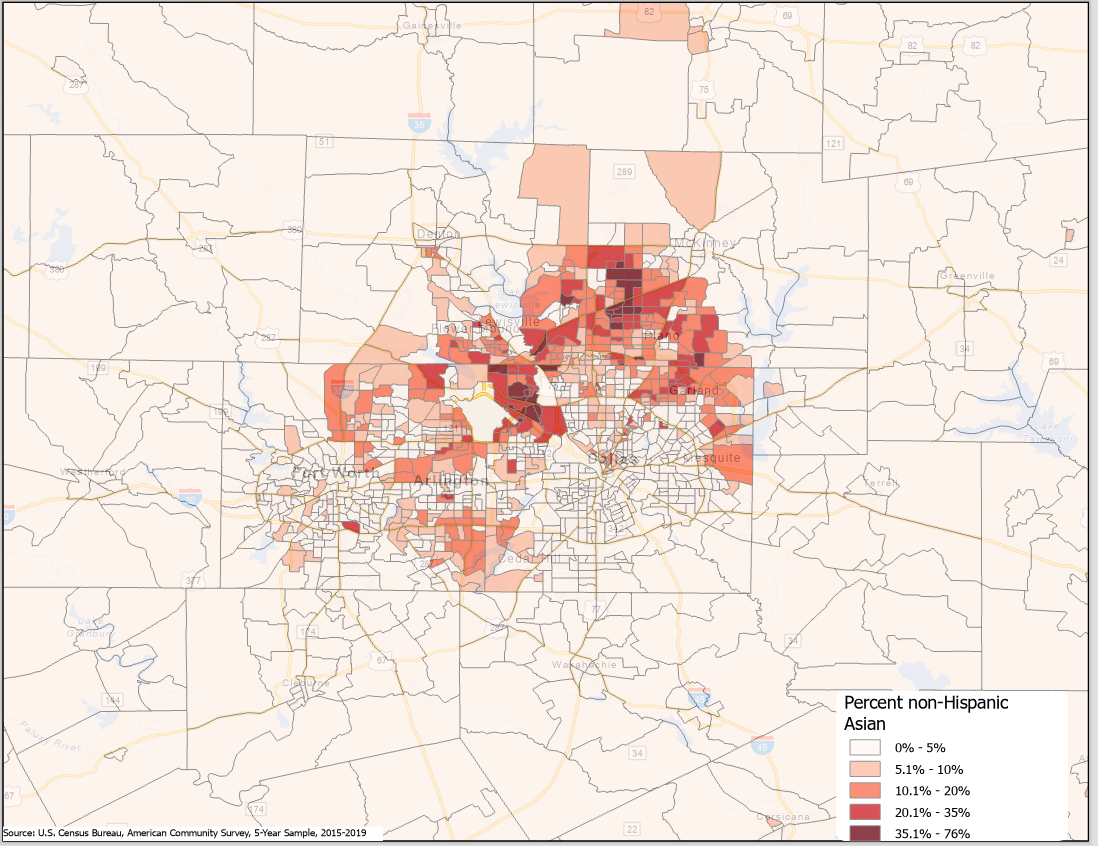 33
Percent non-Hispanic Black population, Metroplex area, census tracts, 2015-2019
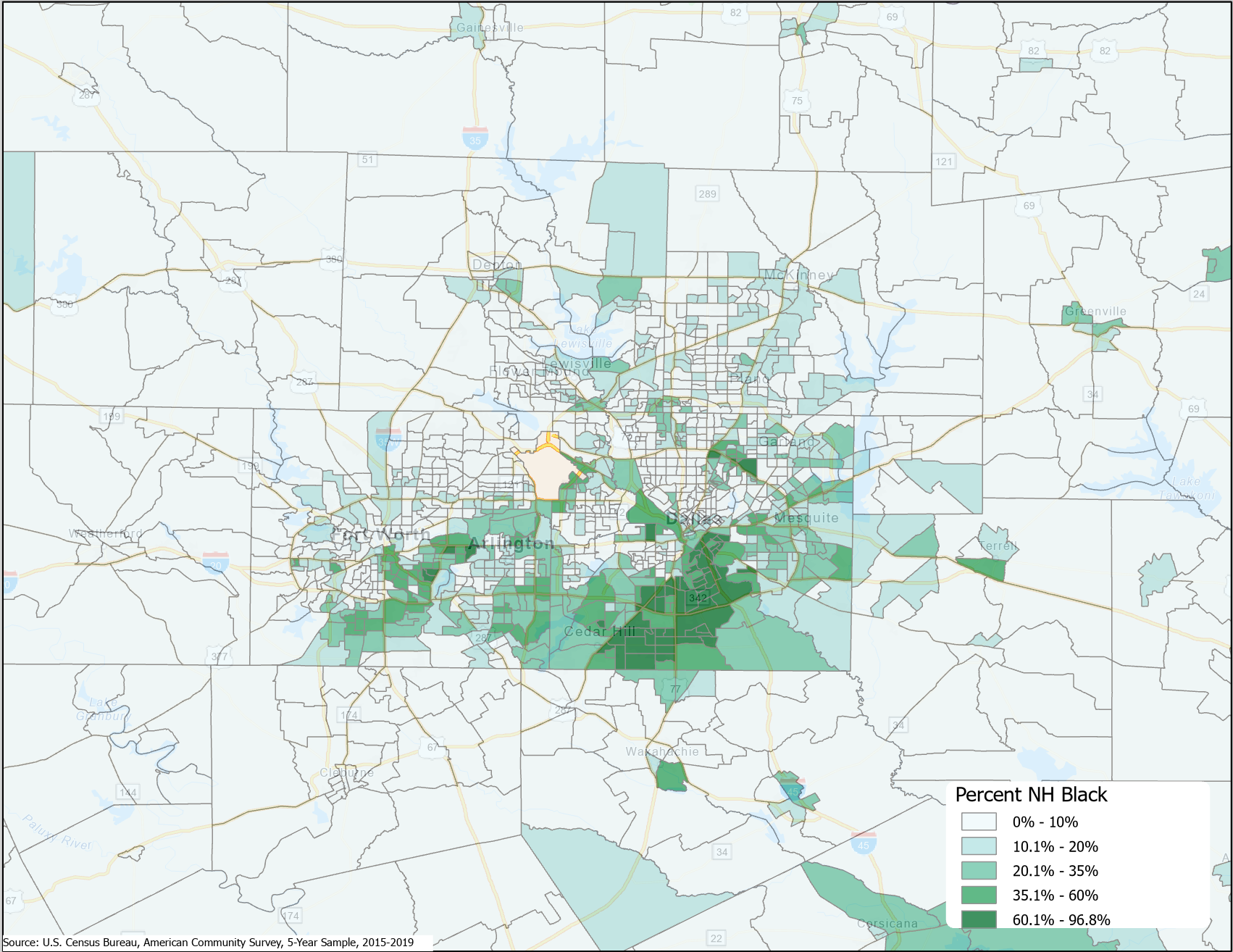 34
Percent population that is Hispanic, Metroplex area, census tracts, 2015-2019
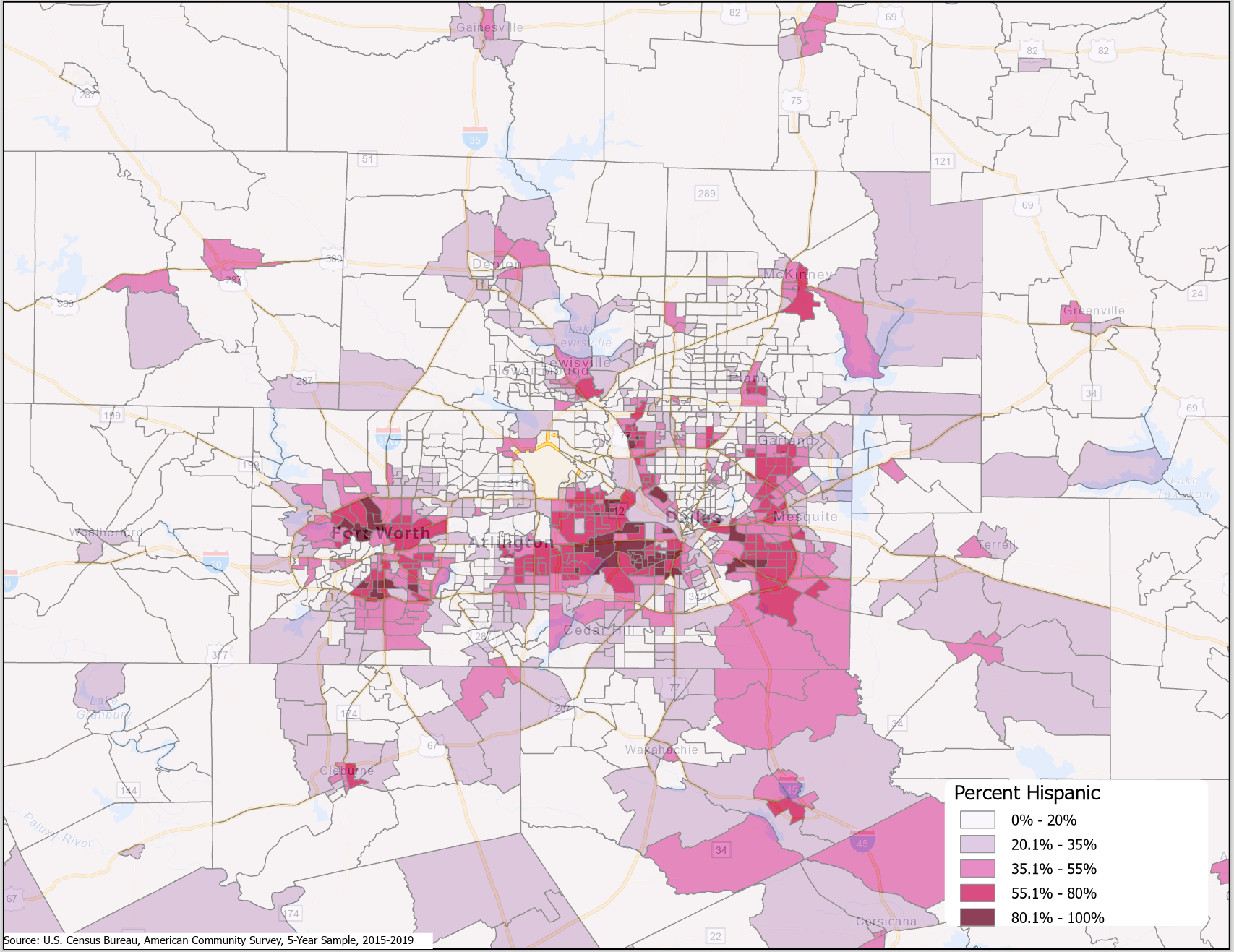 35
Percent population that is non-Hispanic white, Metroplex area, census tracts, 2015-2019
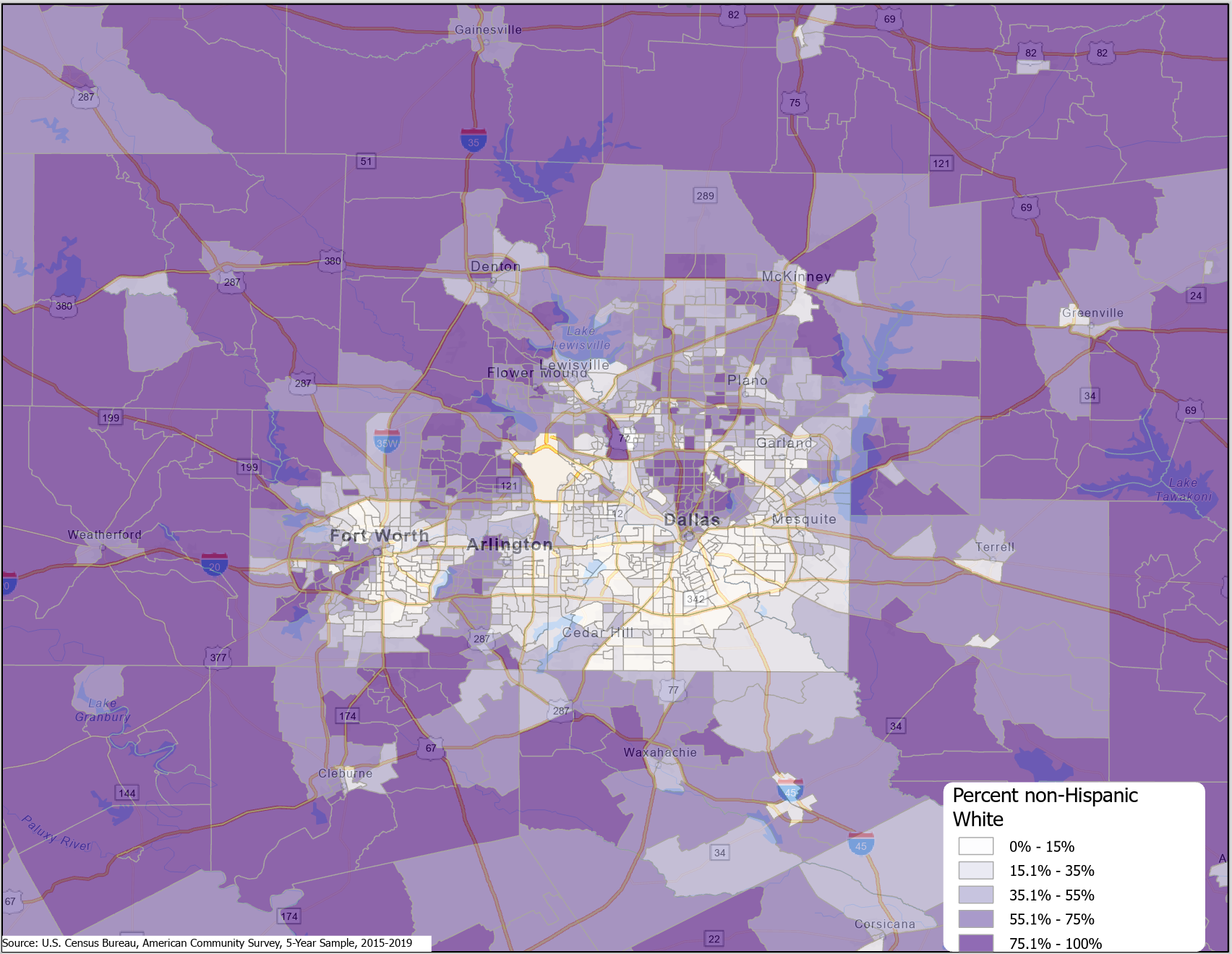 36
Percent of population living below poverty, Metroplex area, census tracts, 2015-2019
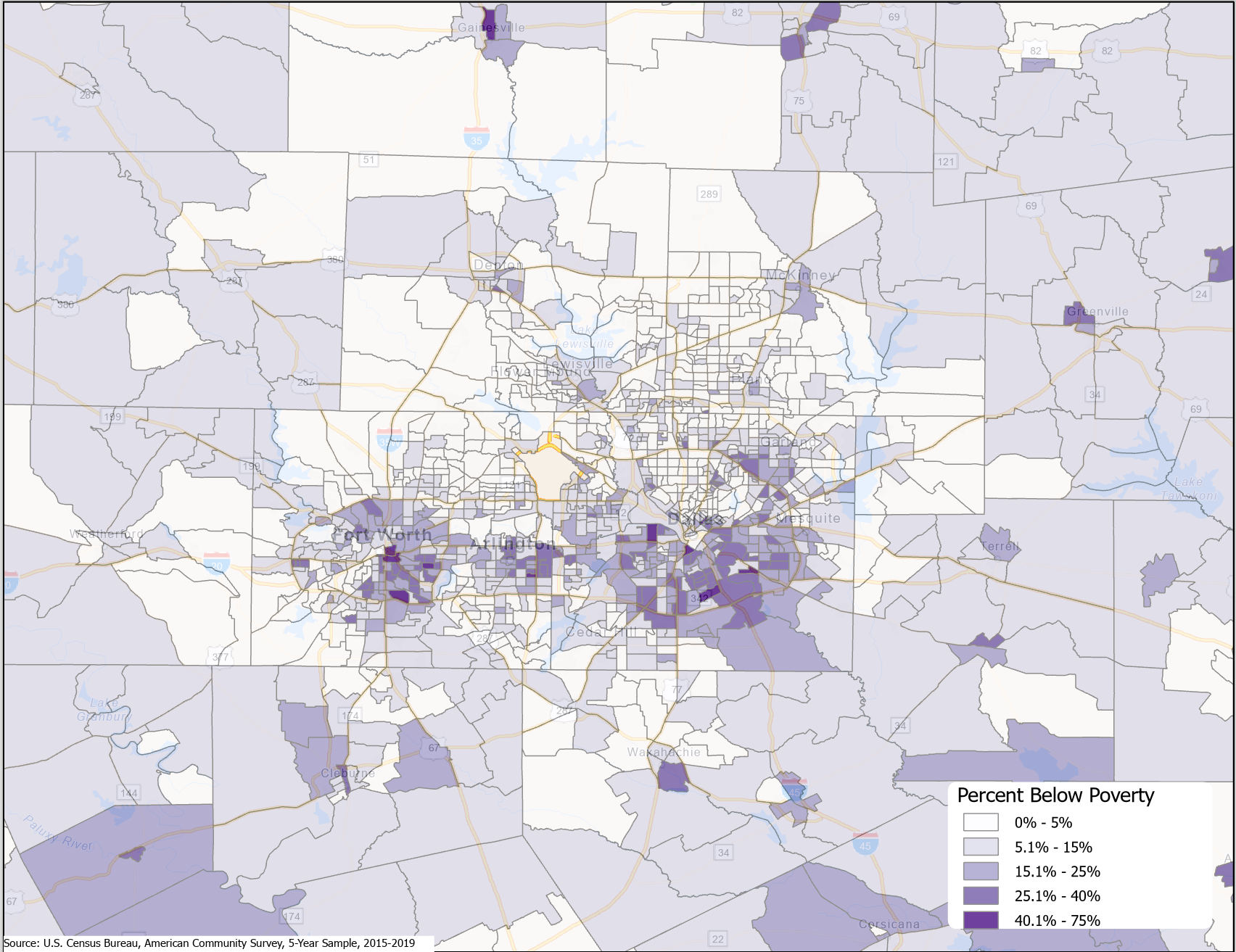 37
Percent of labor force working in natural resources, construction, maintenance, occupations, Metroplex area, census tracts, 2015-2019
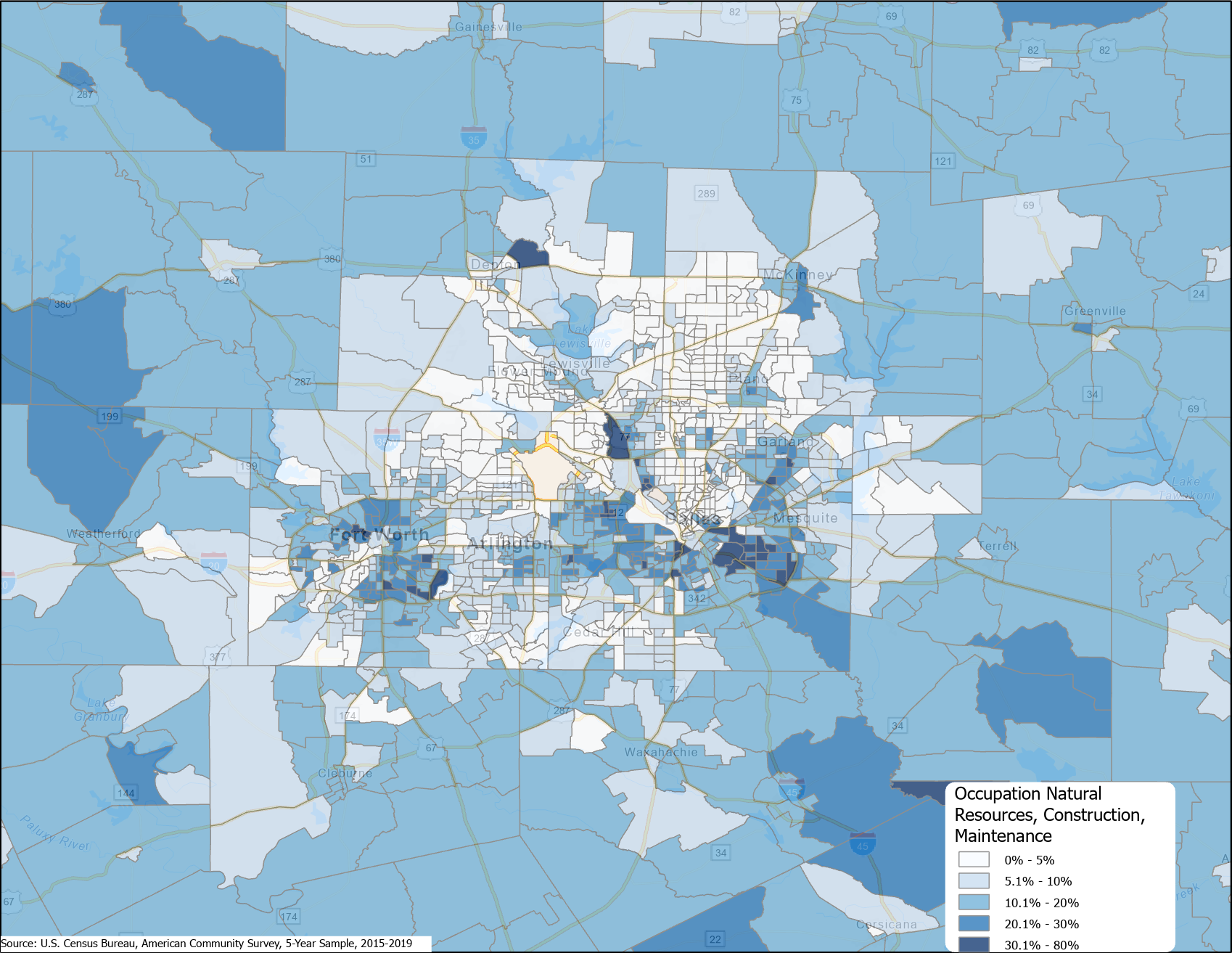 38
Percent of labor force working in management, business, science, art occupations, Metroplex area, census tracts, 2015-2019
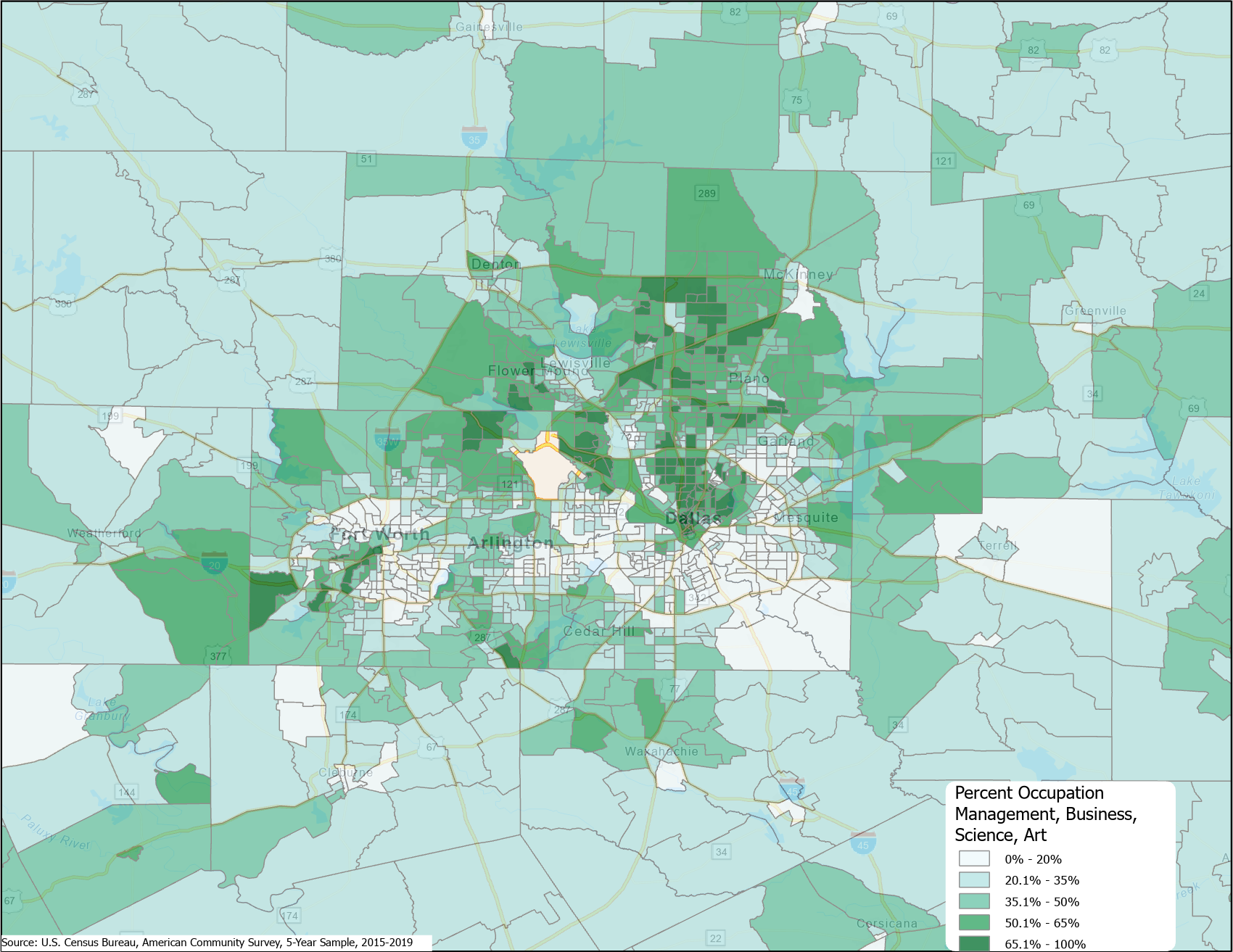 39
Percent lived in a different housing unit 1 year ago, Metroplex area, census tracts,  2015-2019
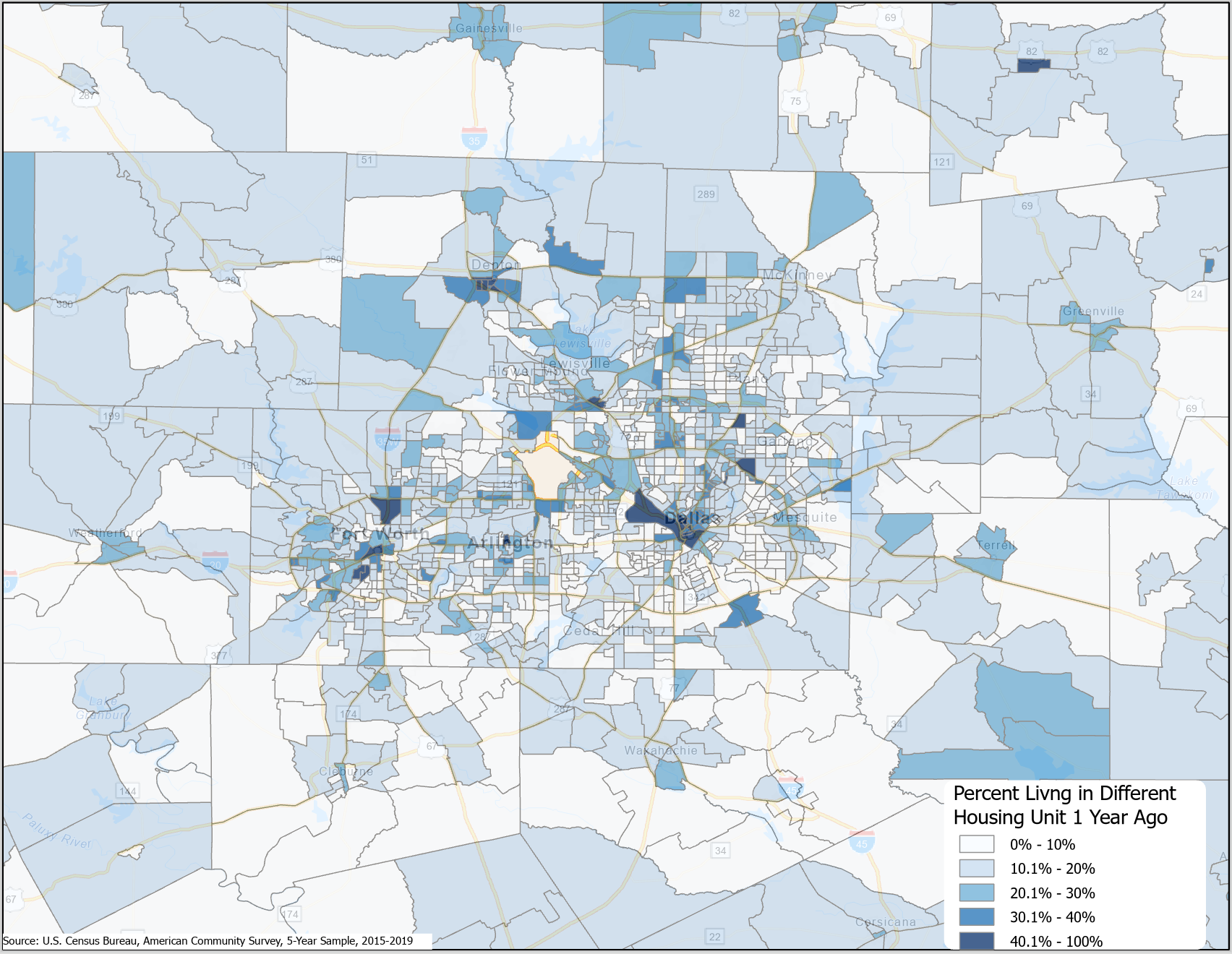 40
Percent population that is foreign born, Metroplex area, census tracts, 2015-2019
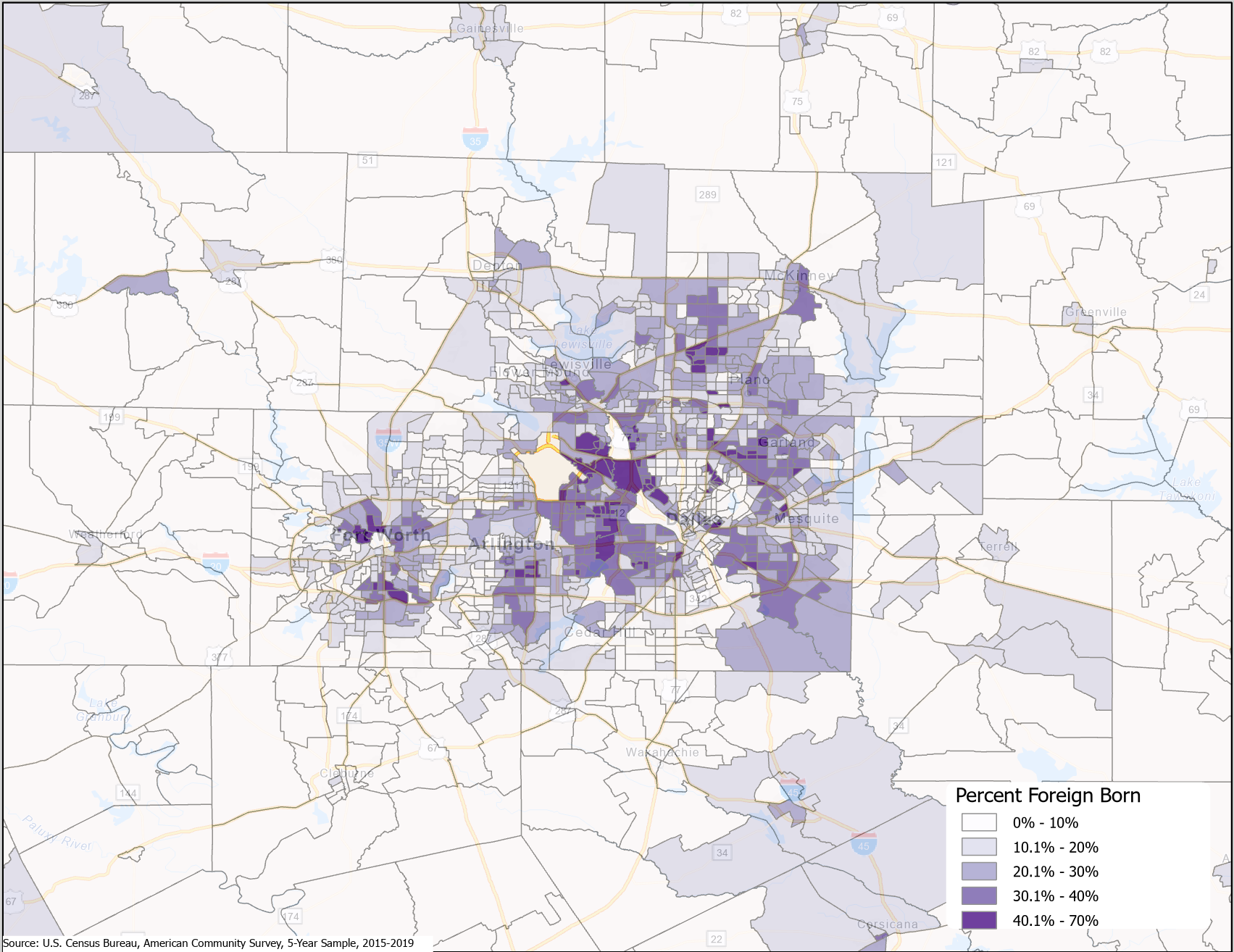 41
Percent of population speak language other than English and English less than very well, Metroplex area, census tracts, 2015-2019
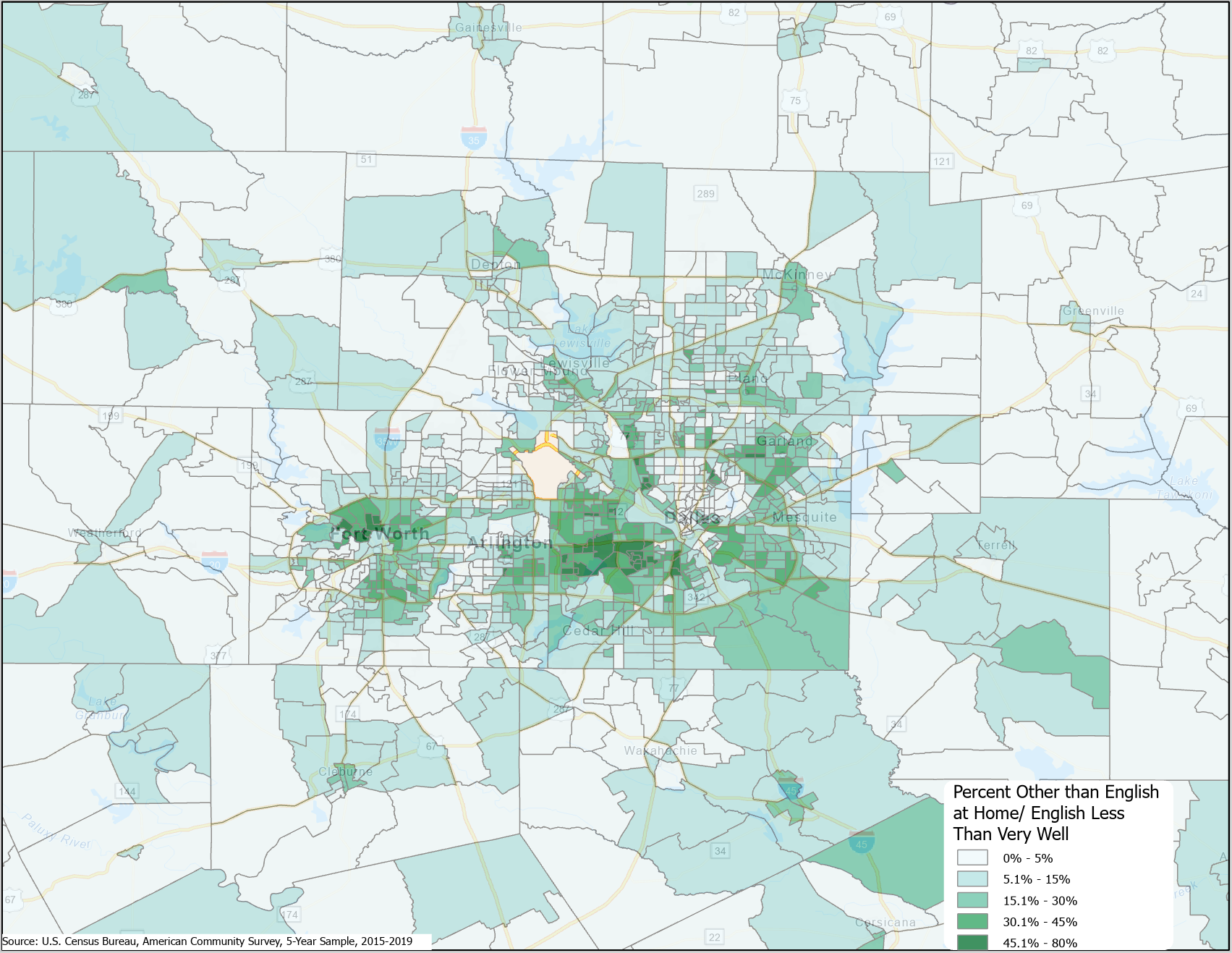 42
Median household income, Metroplex area, census tracts, 2015-2019
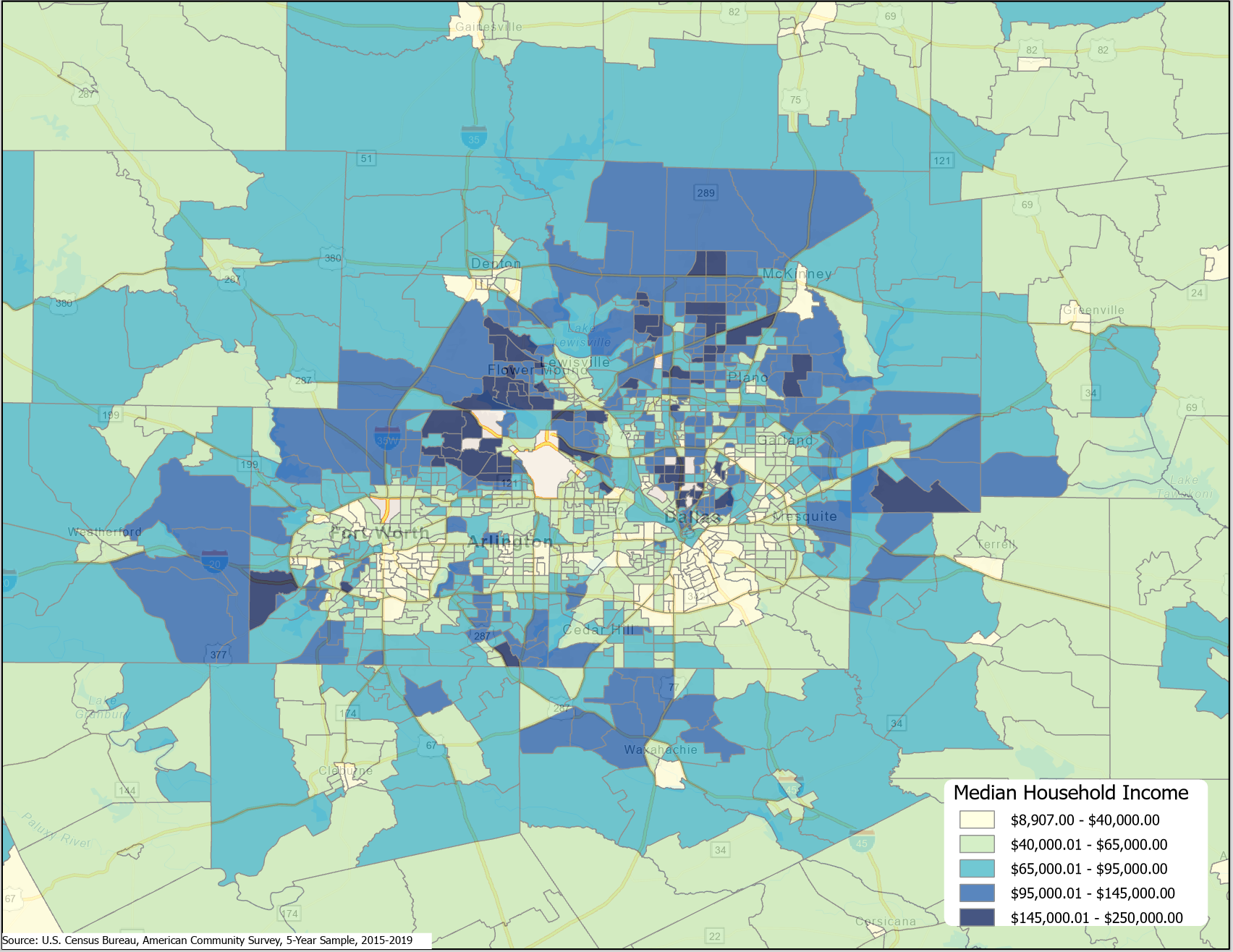 43
Percent Commuting by Public Transit, Metroplex area, census tracts, 2015-2019
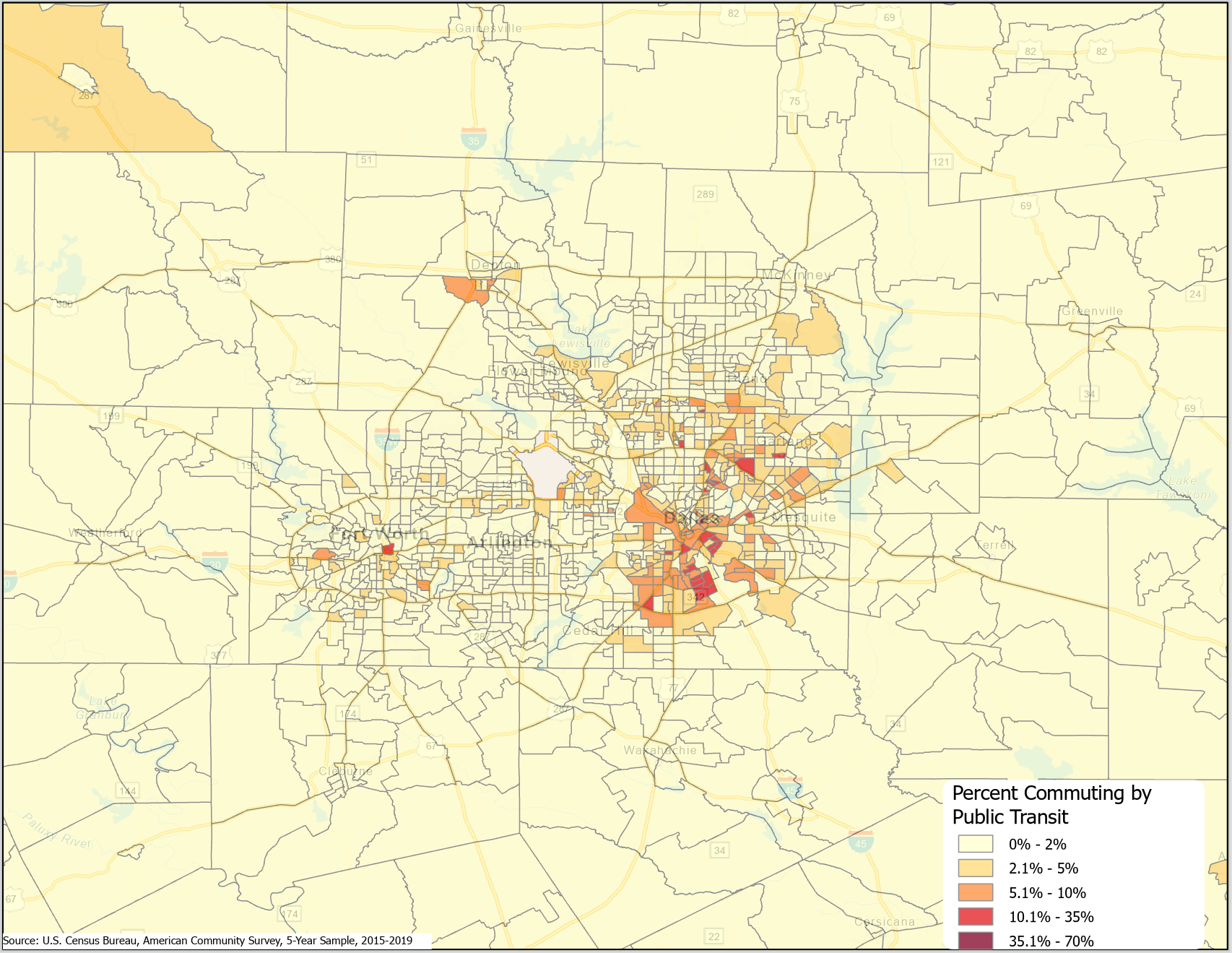 44
Per capita income, Metroplex area, census tracts, 2015-2019
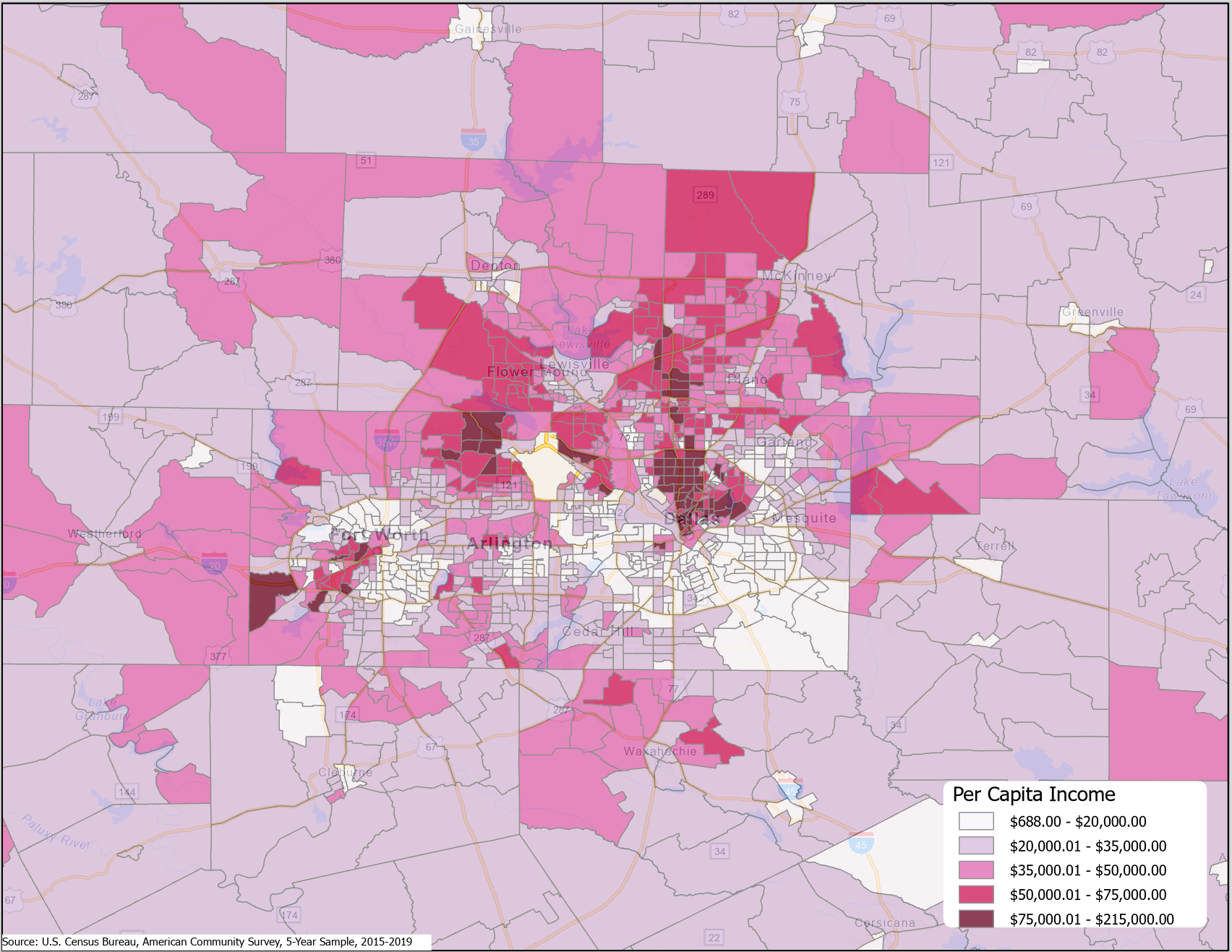 45
Percent of aged 25 years and older with bachelor’s degree or higher, Metroplex area, census tracts, 2015-2019
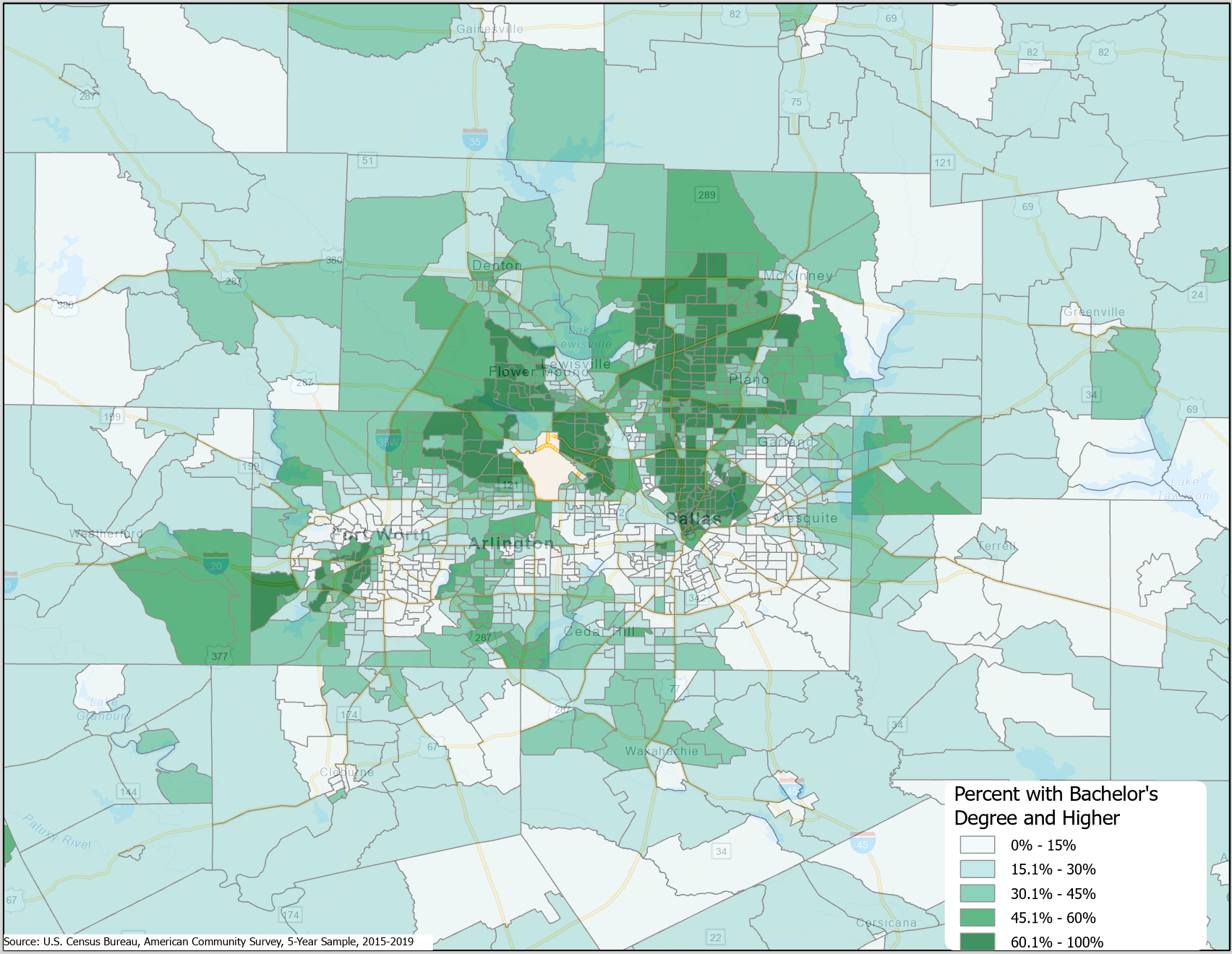 46
Projected Population Change, Texas Counties, 2020-2050
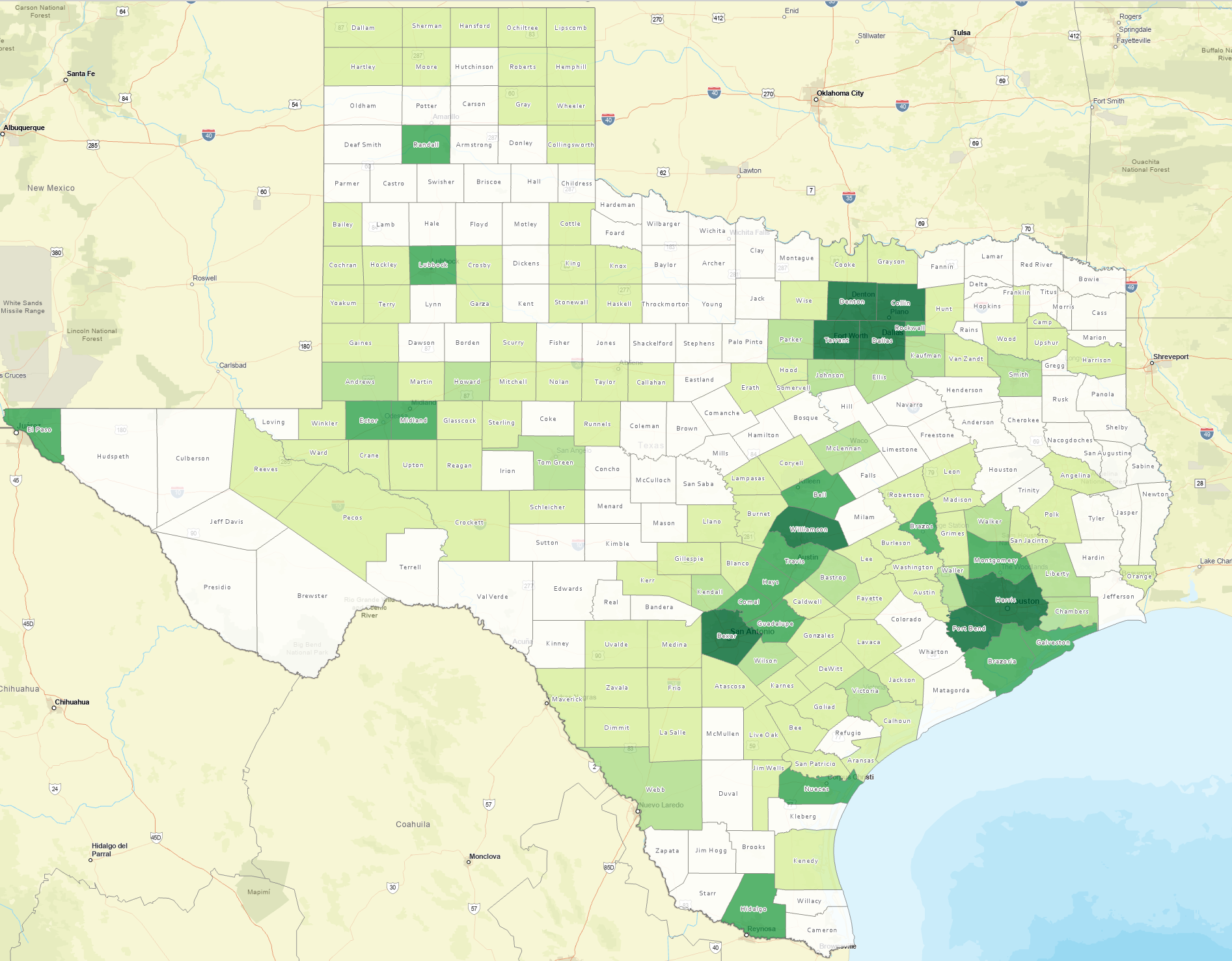 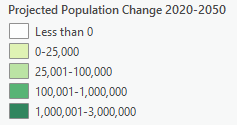 47
Source: Texas Demographic Center, 2018 Population Projections
Projected Percent Population Change, Texas Counties, 2020-2050
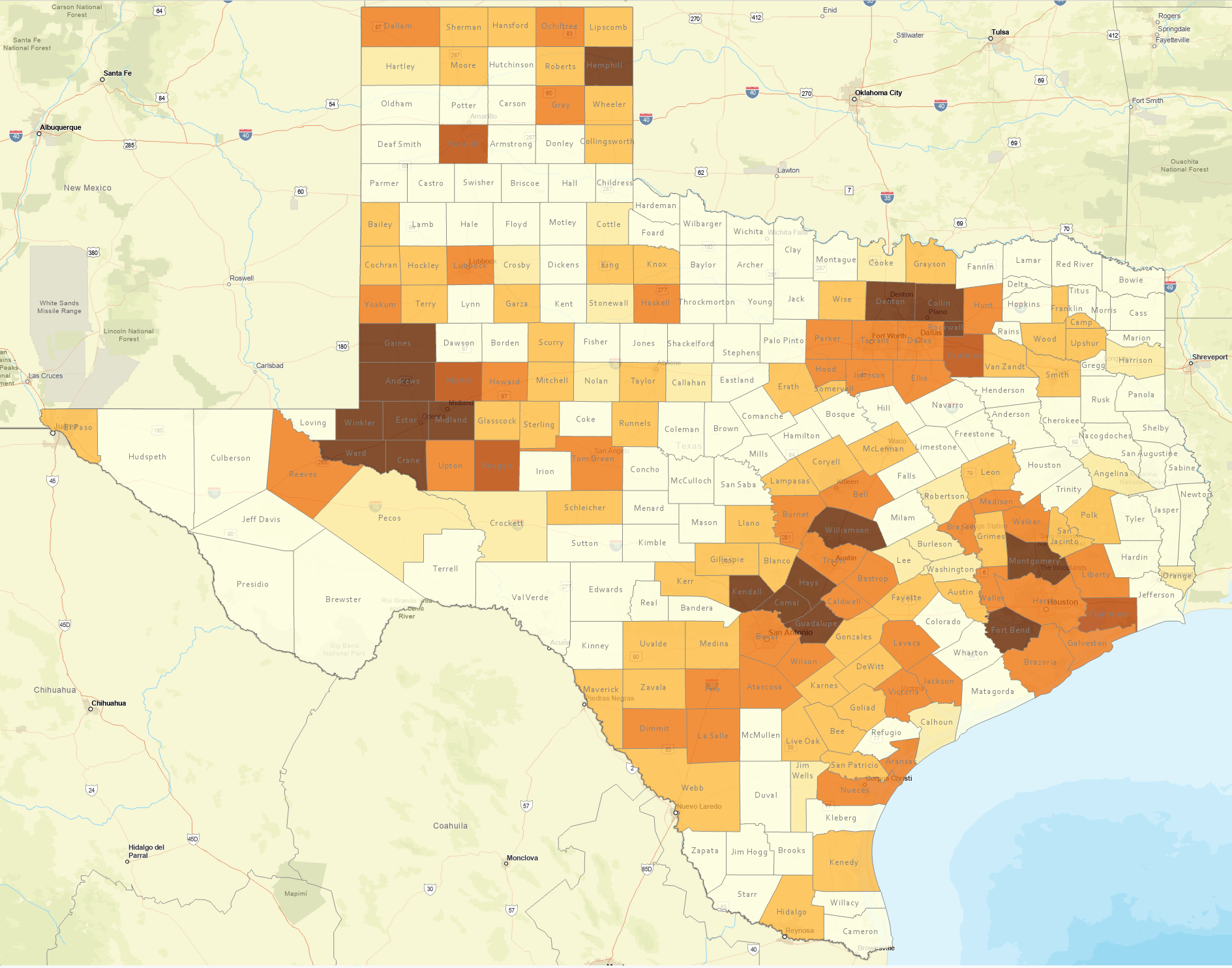 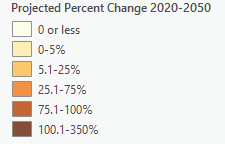 48
Source: Texas Demographic Center, 2018 Population Projections
Population Projections, DFW Metro Largest Counties, 2020-2050
49
Source: Texas Demographic Center, 2018 Population Projections
Projected Population by Race and Ethnicity for Dallas, Tarrant, Collin and Denton Counties Combined, Texas 2020-2050
50
Source: Texas Demographic Center 2018 Population Projections
[Speaker Notes: Population projections by race and ethnicity suggest that Latino’s are and will increasingly be the largest race/ethnic group. The number and percent who are non-Hispanic white are likely to decline. Non-Hispanic other are largely of Asian descent and they appear to be increasing rapidly, although the base number is small.]
Projected Population by Race and Ethnicity, Texas 2010-2050
51
Source: Texas Demographic Center 2018 Population Projections
[Speaker Notes: Population projections by race and ethnicity suggest that Latino’s are and will increasingly be the largest race/ethnic group. The number and percent who are non-Hispanic white are likely to decline. Non-Hispanic other are largely of Asian descent and they appear to be increasing rapidly, although the base number is small.]
https://demographics.texas.gov/
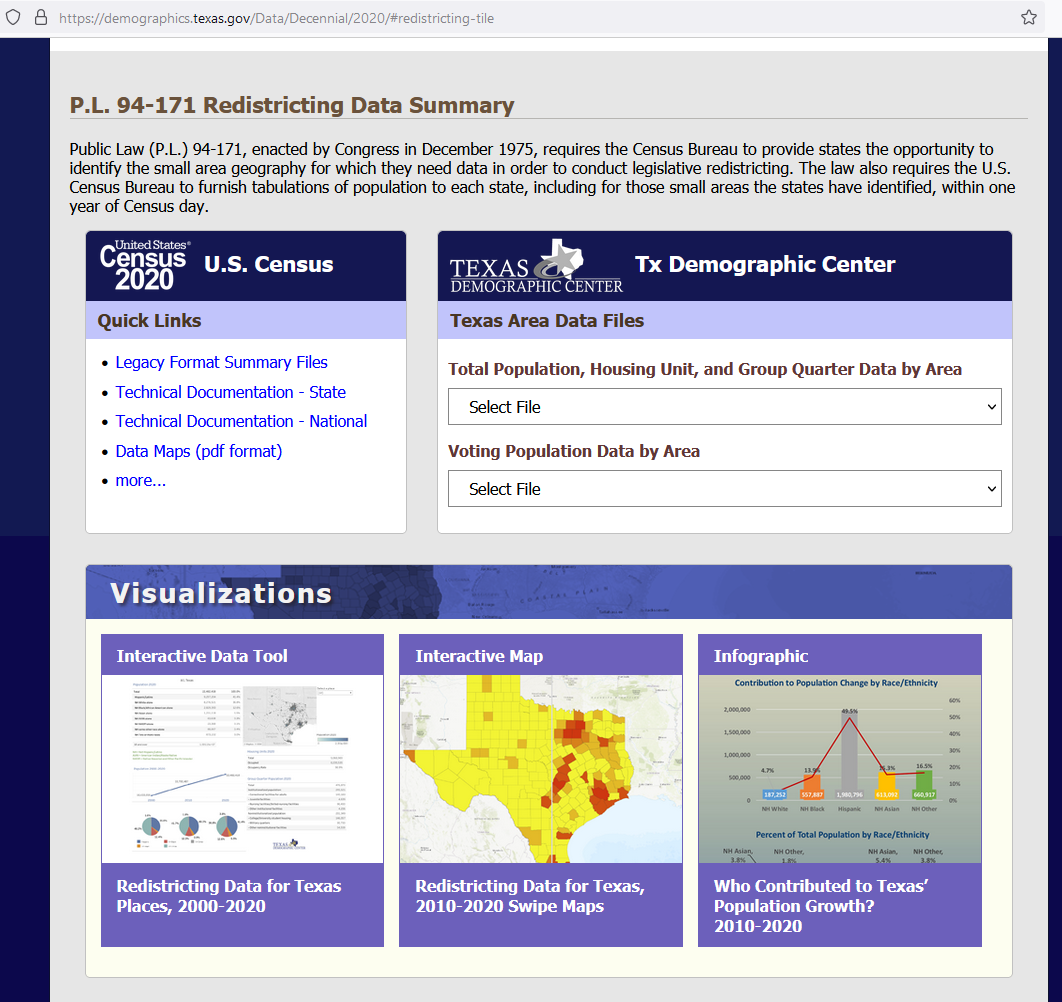 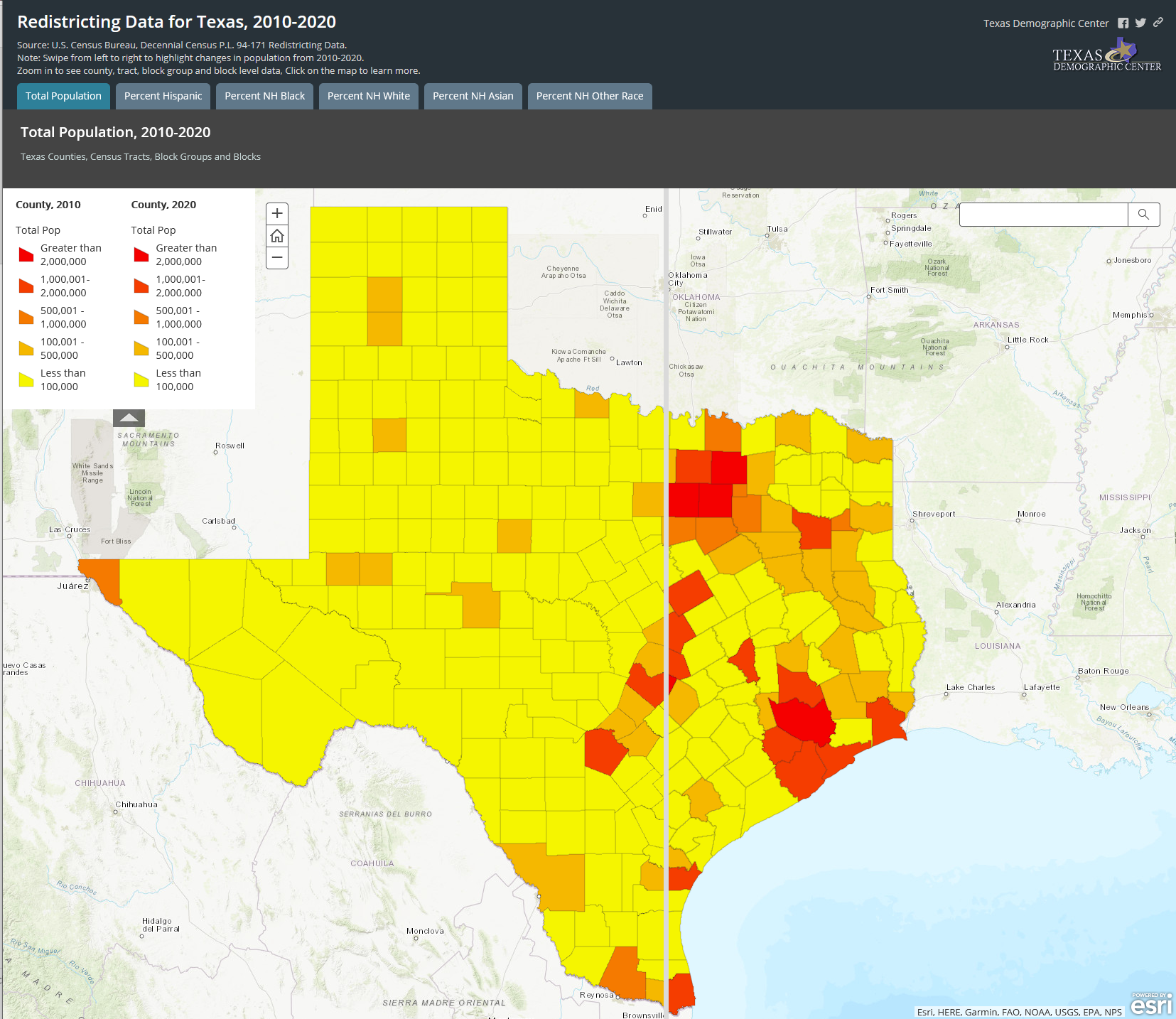 52
Lloyd Potter, Ph.D.
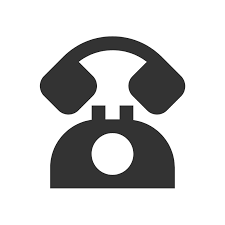 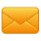 (210) 458-6530
TDC@UTSA.edu
Demographics.Texas.gov
@TexasDemography
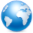 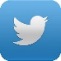 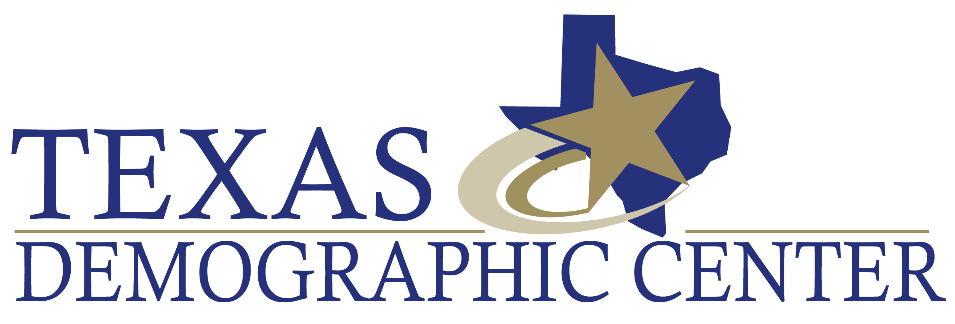 53